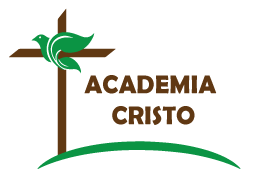 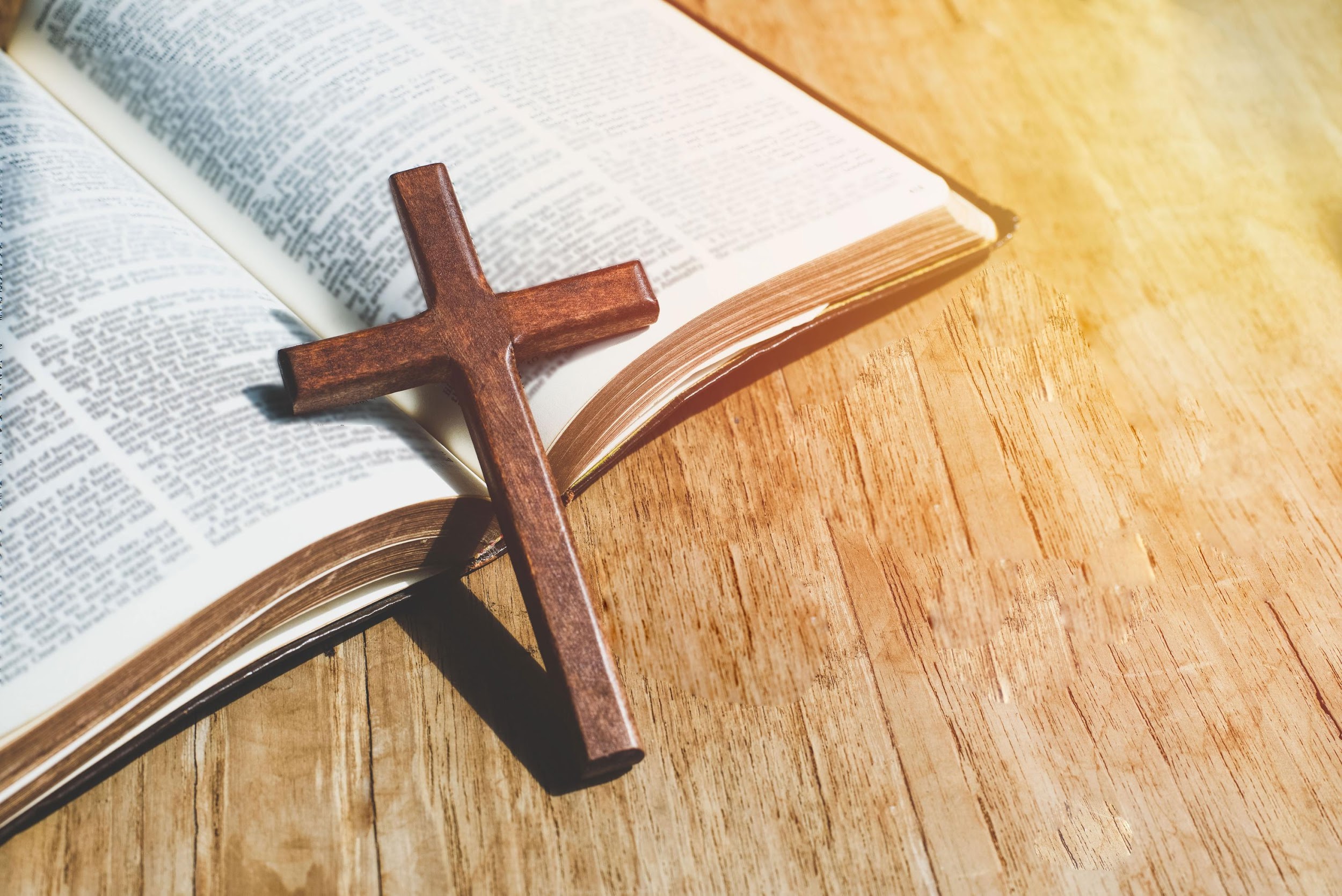 ACADEMIA
CRISTO
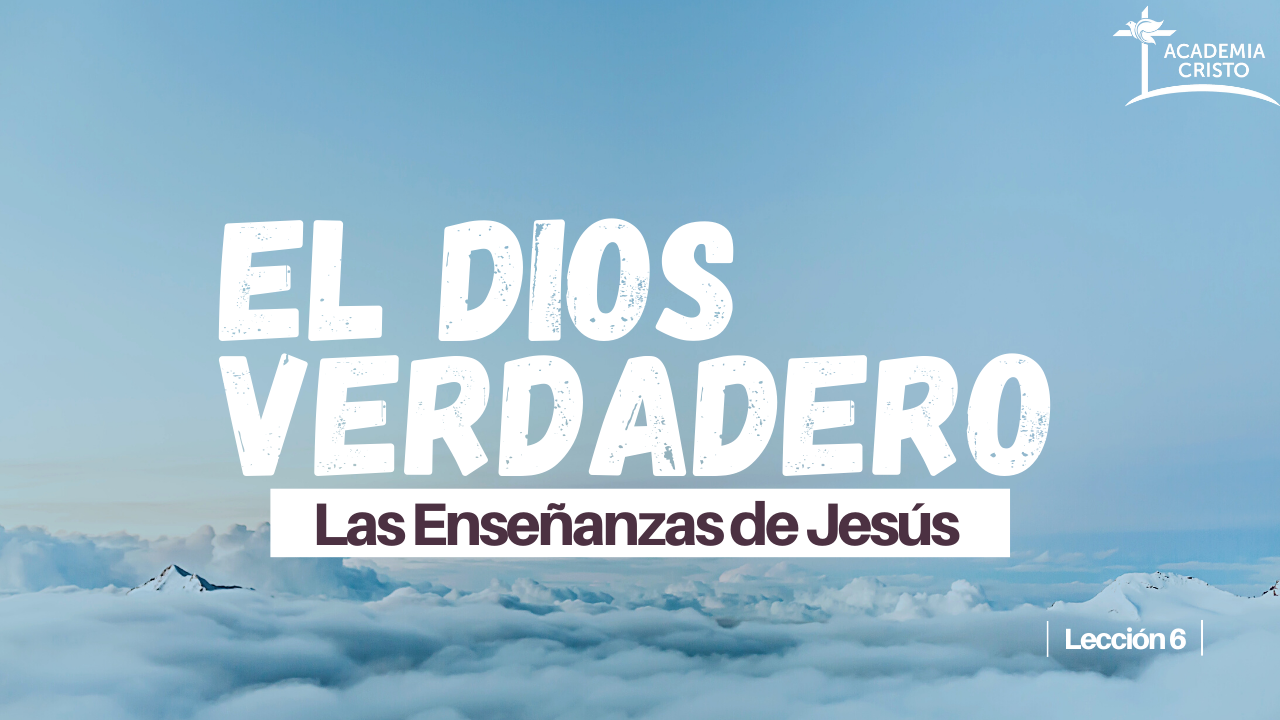 [Speaker Notes: 1. Bienvenida y saludos
Saludos a todos! Me alegra mucho verlos nuevamente. Gracias por hacer el esfuerzo de estar aquí.]
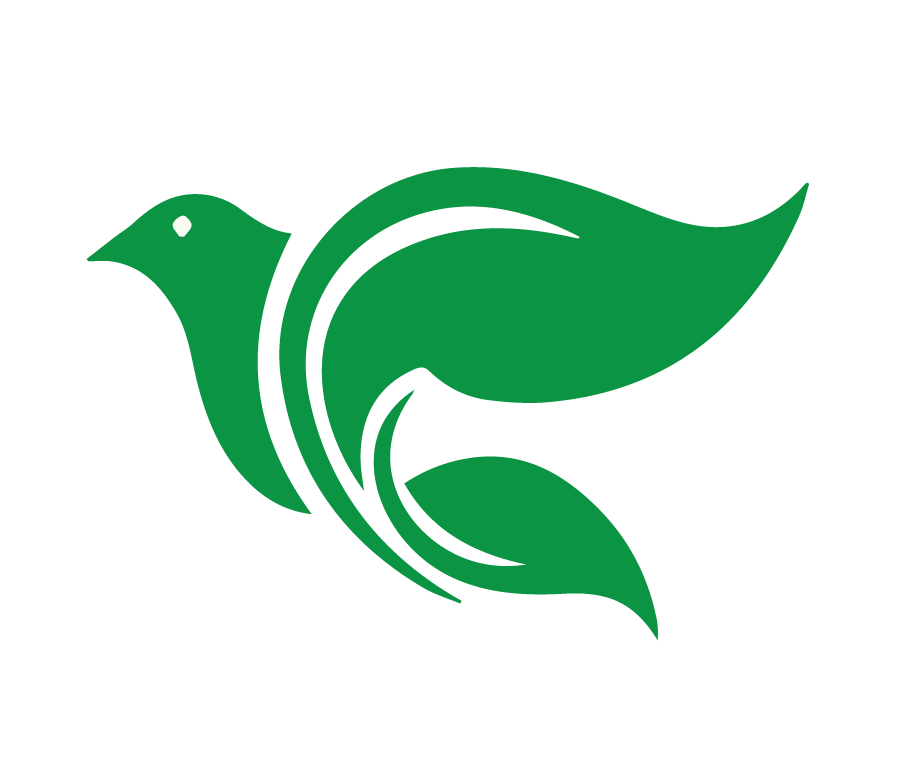 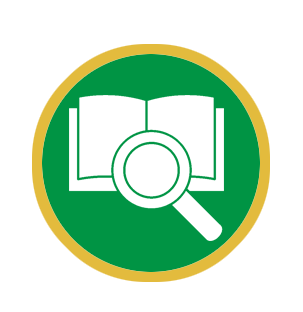 Lección 6
Santificado por el Espíritu Santo
[Speaker Notes: 2. Introducción breve a la lección

Hoy vamos a seguir aprendiendo más sobre la maravillosa obra del Espíritu Santo en nuestras vidas.]
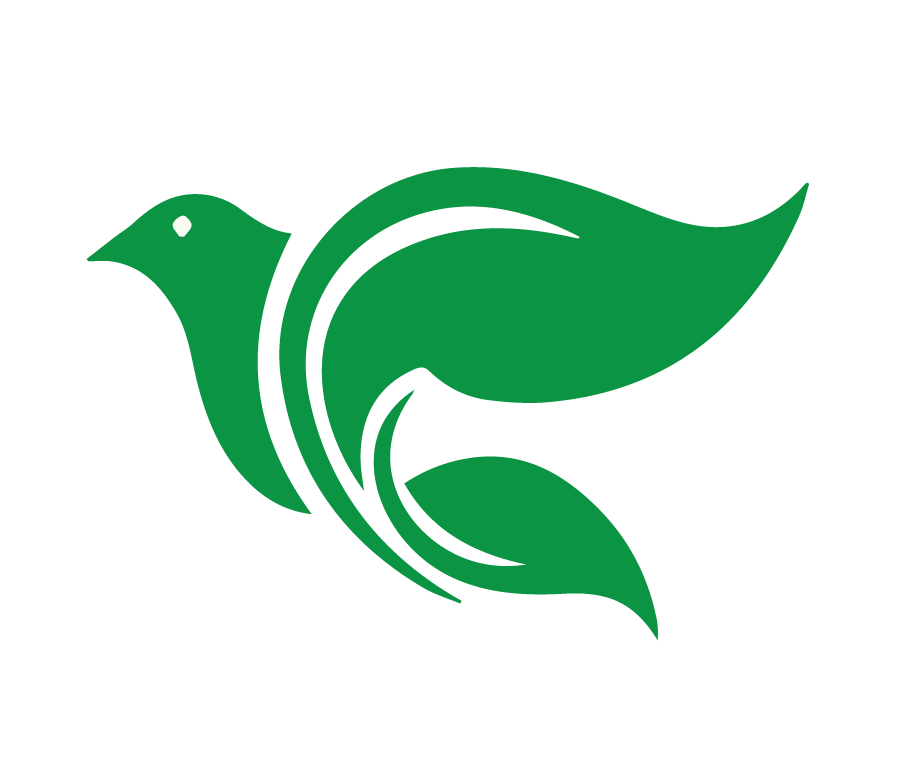 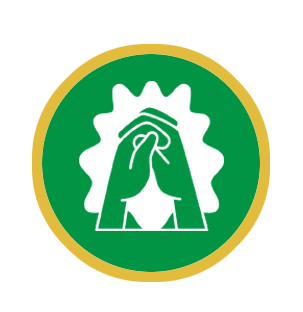 Oración
[Speaker Notes: 3. Oración 
Comienza con la siguiente oración (o usa una propia): 

Querido Espíritu Santo, te agradecemos que nos hayas llamado a salir de las tinieblas a la maravillosa luz del Evangelio. Gracias por darnos la fe y por continuar obrando en nosotros cada día. Hoy te pedimos que nos enseñes, que nos fortalezcas, y que nos transformes por medio de tu Palabra. Ayúdanos a entender tu obra en nuestra santificación y a vivir con gozo y gratitud, reflejando el amor de Cristo. En el nombre de Jesús oramos, Amén.]
Describir cómo el Espíritu Santo obra en nuestra santificación.
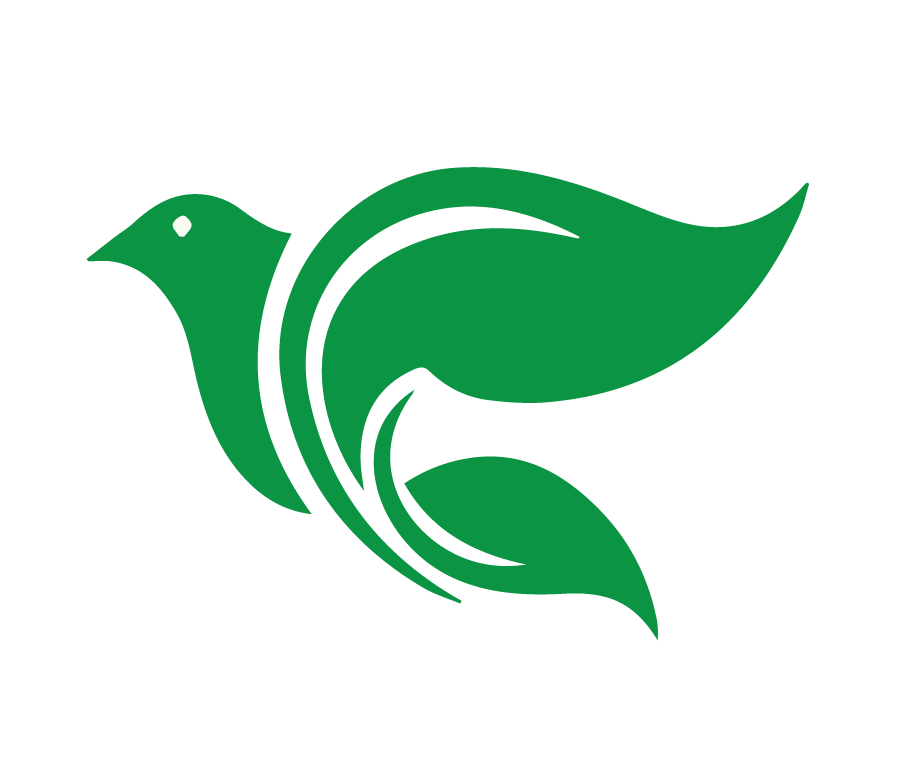 Objetivos de la Lección
Explicar cómo el Espíritu Santo nos transforma para vivir conforme a la voluntad de Dios.
Examinar 1 Corintios 12 y 14 para entender los dones espirituales.
[Speaker Notes: OBJETIVOS DE LECCIÓN 6

Describir cómo el Espíritu Santo obra en nuestra santificación. 

Explicar cómo el Espíritu Santo nos transforma para vivir conforme a la voluntad de Dios. 

Examinar 1 Corintios 12 y 14 para entender los dones espirituales.]
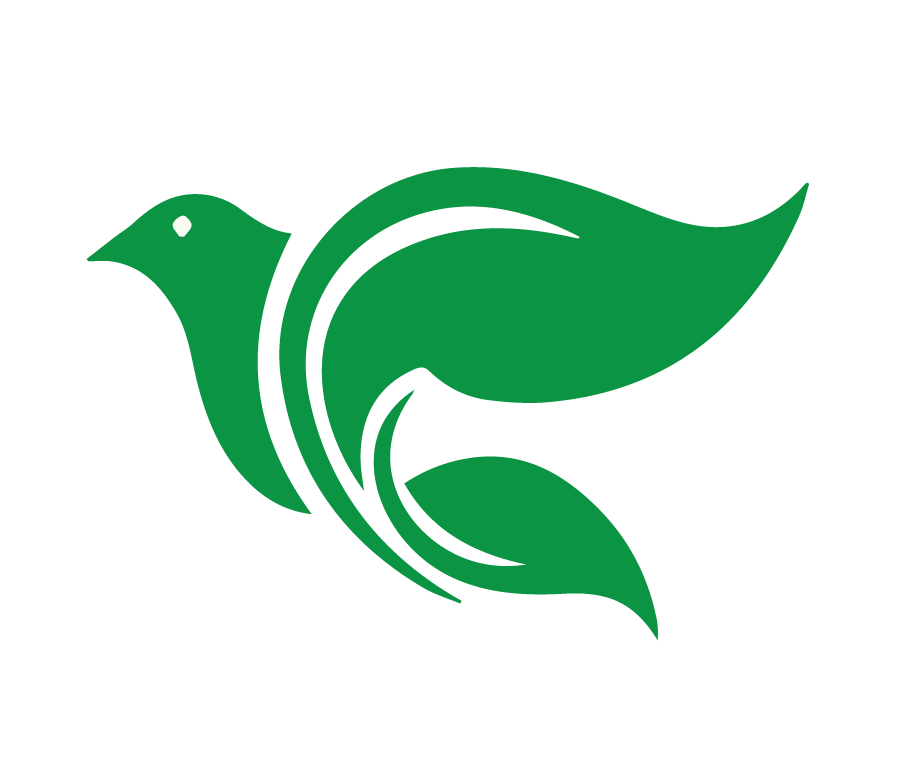 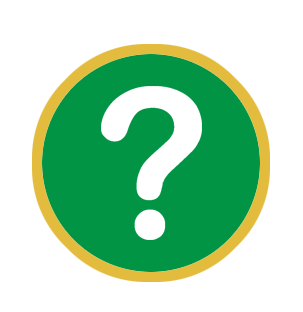 ¿Qué es la santificación?
[Speaker Notes: 1. ¿Qué es la santificación? Permite que los estudiantes contesten.]
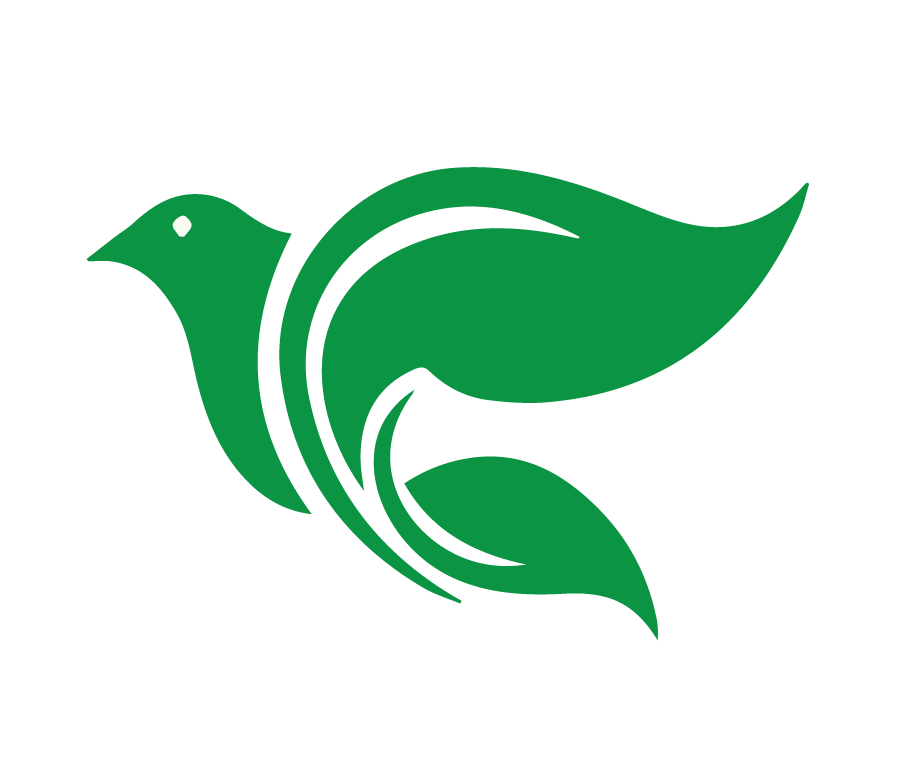 La obra de Espíritu Santo
Santificación significa “apartarse”

 En la conversión, el ES nos aparta del mundo incrédulo; formamos parte de la familia de Dios

A lo largo de la vida, sigue fortaleciendo nuestra fe y apartándonos del pecado;  hacemos la voluntad de Dios
[Speaker Notes: 1. ¿Qué es la santificación? Permite que los estudiantes contesten.

La obra del Espíritu Santo en nuestra vida se llama santificación, que significa “apartarse”. Es el proceso por el cual el Espíritu Santo nos aparta del pecado y nos guía a vivir una vida conforme a la voluntad de Dios. 

En nuestra conversión, el Espíritu Santo nos aparta del mundo incrédulo para hacernos parte del reino de Dios. Somos salvos y declarados santos por la obra redentora de Jesucristo. Experimentaremos nuestra santidad en su plenitud cuando estemos en el cielo. 
Hebreos 10:14 Él, por medio de una sola ofrenda, hizo perfectos para siempre a los santificados. 

A lo largo de nuestra vida cristiana, él sigue fortaleciendo nuestra fe y apartándonos más y más del pecado, guiándonos hacia una vida que refleje a Cristo. 
2 Tesalonicenses 2:13 Pero nosotros siempre debemos dar gracias a Dios por ustedes, hermanos amados por el Señor, de que desde el principio Dios lo haya escogido para salvación, mediante la santificación por el Espíritu y la fe en la verdad.]
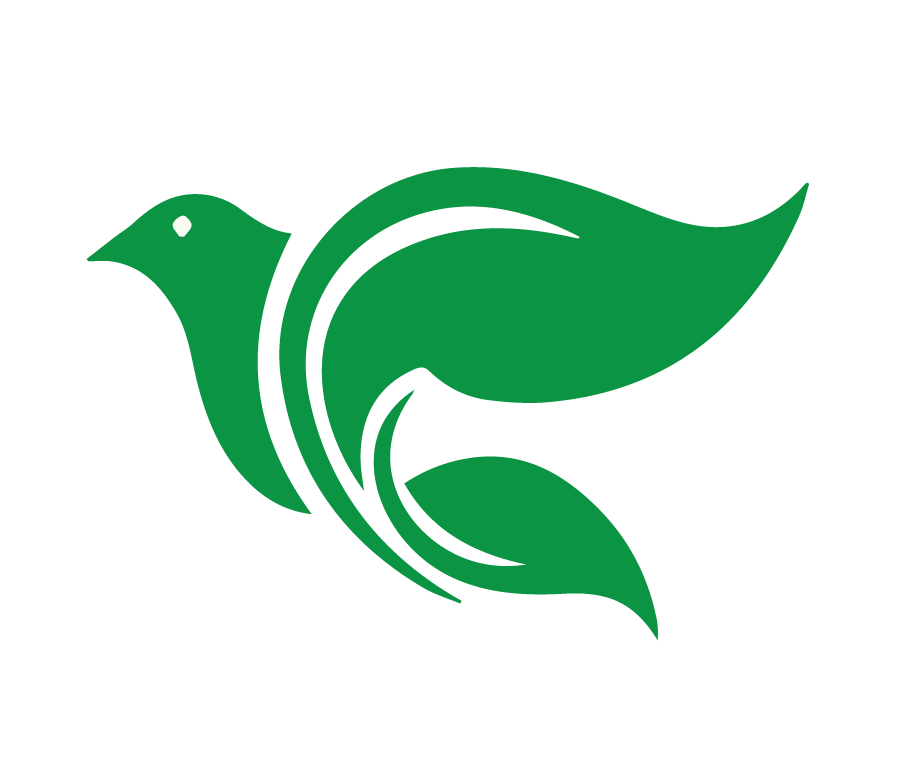 El Espíritu Santo nos conserva en la verdadera fe. 

A pesar de los ataques del mundo y del diablo, el Espíritu Santo nos sostiene, nos fortalece y nos renueva.
[Speaker Notes: 2. El Espíritu Santo nos conserva en la verdadera fe

Por la fe, estamos seguros de nuestra salvación. Pero, mentiras vivimos en este mundo, la vida cristiana es una lucha constante. El diablo, el mundo y nuestra naturaleza pecaminosa tratan de debilitar nuestra fe e impedir que vivamos según la voluntad de Dios. (Efesios 6:11-12; 1 Juan 2:15) 

A pesar de los ataques, el Espíritu Santo nos sostiene, nos fortalece y nos renueva. Fortalece nuestra fe y renueva nuestro amor para hacer la voluntad de Dios.]
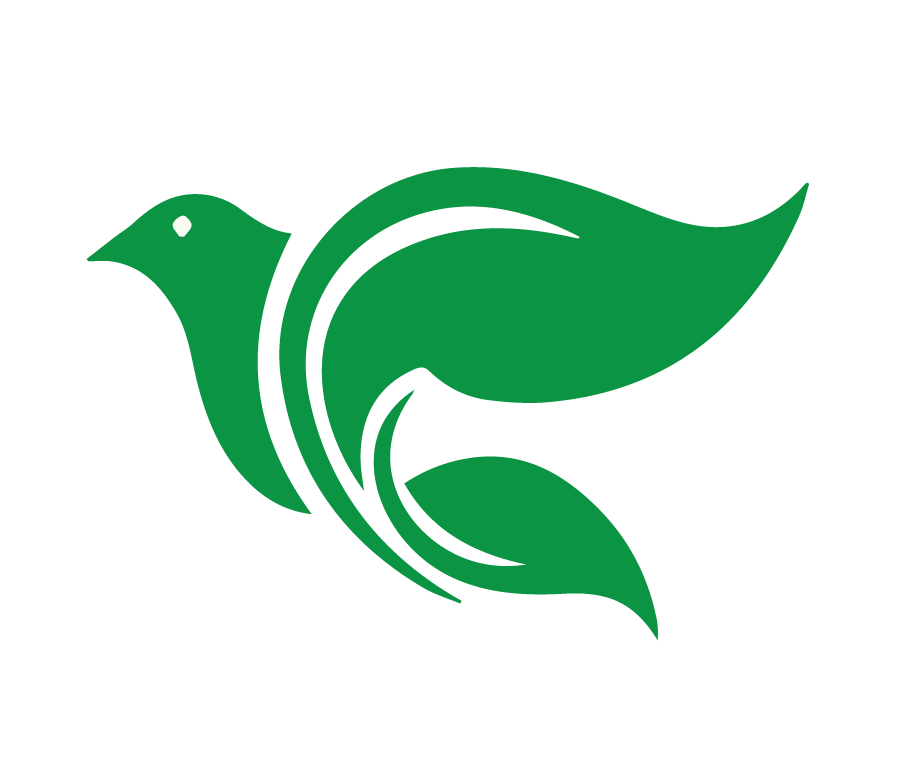 1 Pedro 1:5

A ustedes, que por medio de la fe son protegidos por el poder de Dios, para que alcancen la salvación, lista ya para manifestarse cuando llegue el momento final.
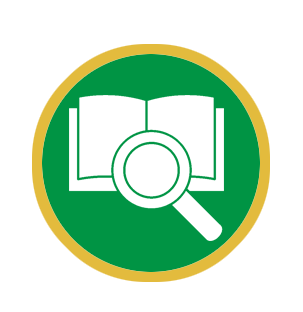 [Speaker Notes: 1 Pedro 1:5 nos asegura: 

A ustedes, que por medio de la fe son protegidos por el poder de Dios, para que alcancen la salvación, lista ya para manifestarse cuando llegue el momento final.]
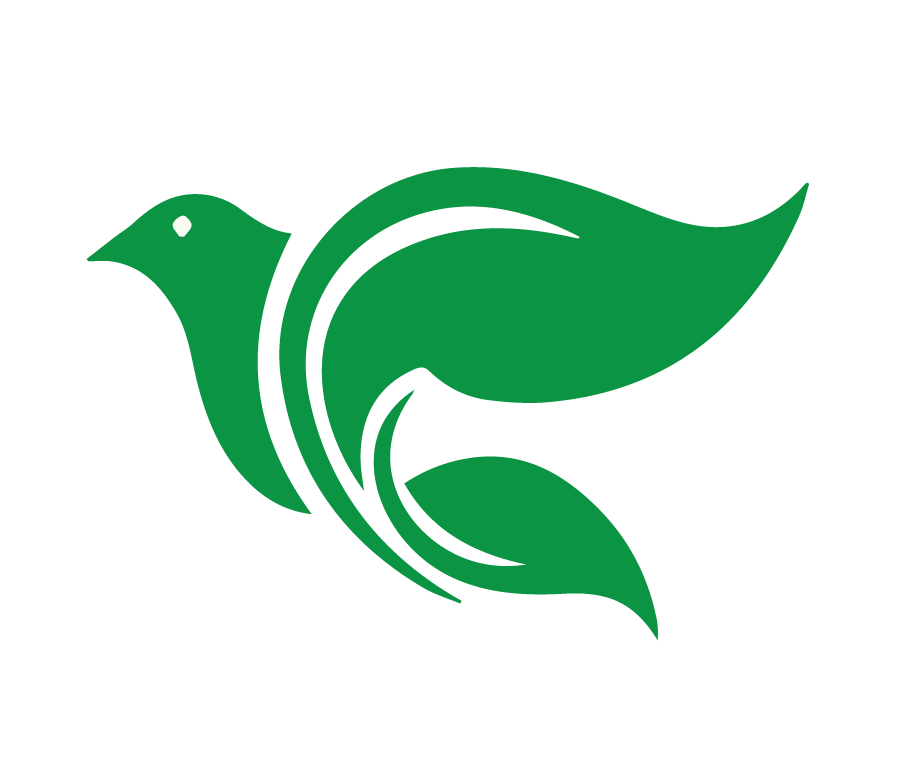 ¿Cómo lo hace? Por medio del la Palabra de Dios.
Juan 17:17 
Santifícalos en tu verdad; tu palabra es verdad.

2 Timoteo 3:15
Tú desde la niñez has conocido las Sagradas Escrituras, las cuales te pueden hacer sabio para la salvación por la fe que es en Cristo Jesús.
[Speaker Notes: ¿Cómo lo hace? Por medio de la Palabra de Dios

Juan 17:17 Santifícalos en tu verdad; tu palabra es verdad. 

2 Timoteo 3:15 Tú, por tu parte, persiste en lo que has aprendido y en lo que te persuadiste, pues sabes de quién has aprendido; tú desde la niñez has conocido las Sagradas Escrituras, las cuales te pueden hacer sabio para la salvación por la fe que es en Cristo Jesús. 

La santificación es un proceso que el Espíritu obra en nosotros por medio de Evangelio.]
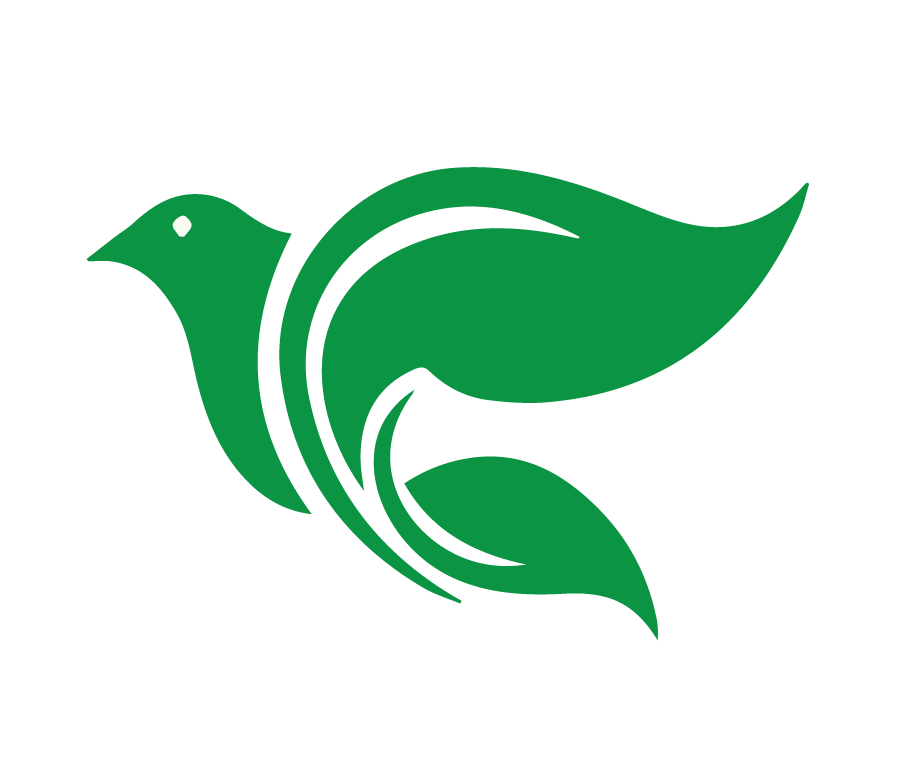 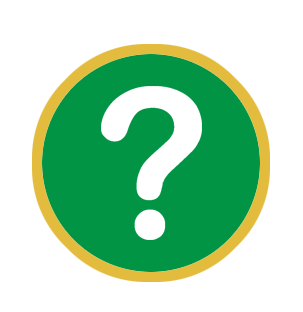 ¿Con qué nombre llamó Jesús al Espíritu Santo cuando prometió enviarlo a sus discípulos después de que se fuera?
[Speaker Notes: 3. El Espíritu Santo nos hace ver las promesas que tenemos en Cristo

¿Con qué nombre llamó Jesús al Espíritu Santo cuando prometió enviarlo a sus discípulos después de que se fuera?  Permite que los estudiantes contesten.

Juan 14:16 Les dará otro Consolador, para que esté con ustedes para siempre: es decir, el Espíritu de la verdad

Juan 14:26 Pero el Espíritu Santo, a quien el Padre enviará en mi nombre, los consolará y les enseñará todas las cosas, y les recordará todo lo que yo les he dicho.]
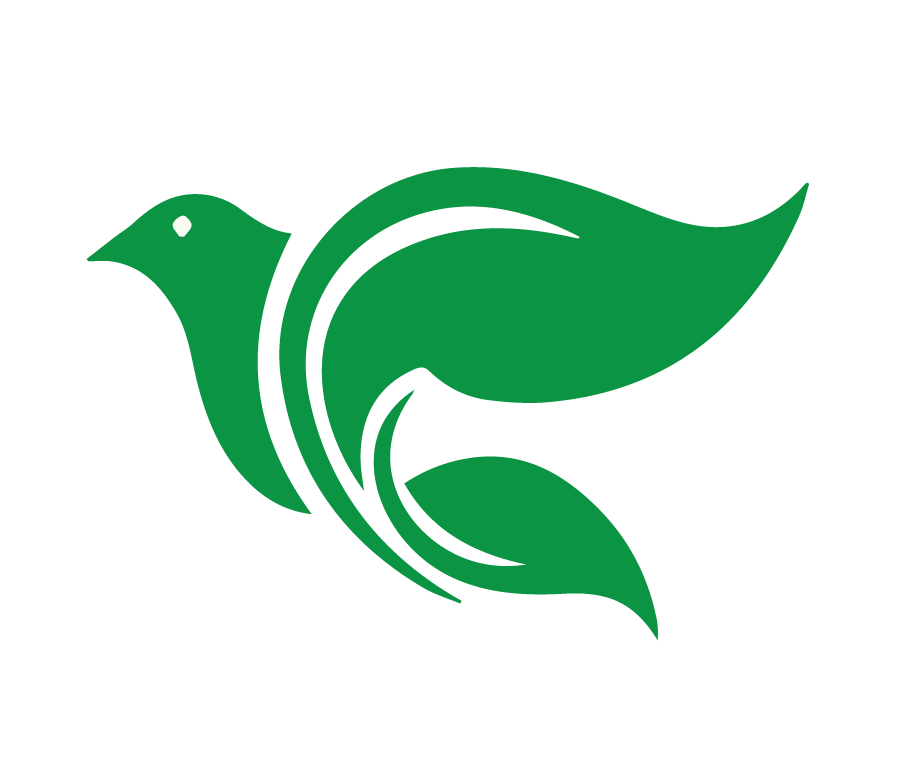 El Espíritu Santo nos hace ver las promesas que temenos en Cristo
El perdón de los pecados. (Efesios 1:7)
 
La paz con Dios. (Romanos 5:1)

La esperanza de la gloria. (Tito 2:13)

El gozo en la salvación. (Isaías 61:10)
[Speaker Notes: Sin el Espíritu Santo, estaríamos en tinieblas espirituales, incapaces de ver lo que Dios ha hecho por nosotros. Por su obra, ahora vivimos en la luz de la fe y reconocemos los tesoros que tenemos en Cristo

El perdón de los pecados (Efesios 1:7)
La paz con Dios (Romanos 5:1)
La esperanza de la gloria (Tito 2:13)
El gozo en la salvación (Isaías 61:10)]
Describir cómo el Espíritu Santo obra en nuestra santificación.
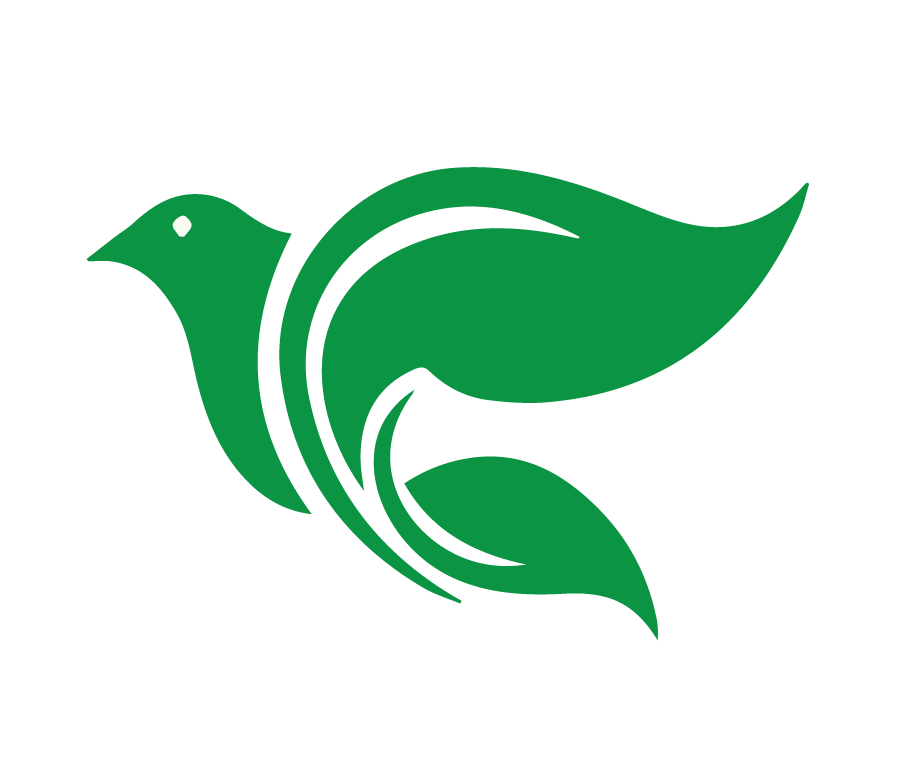 Objetivos de la Lección
Explicar cómo el Espíritu Santo nos transforma para vivir conforme a la voluntad de Dios.
Examinar 1 Corintios 12 y 14 para entender los dones espirituales.
[Speaker Notes: OBJETIVOS DE LECCIÓN 6

Describir cómo el Espíritu Santo obra en nuestra santificación. 

Explicar cómo el Espíritu Santo nos transforma para vivir conforme a la voluntad de Dios. 

Examinar 1 Corintios 12 y 14 para entender los dones espirituales.]
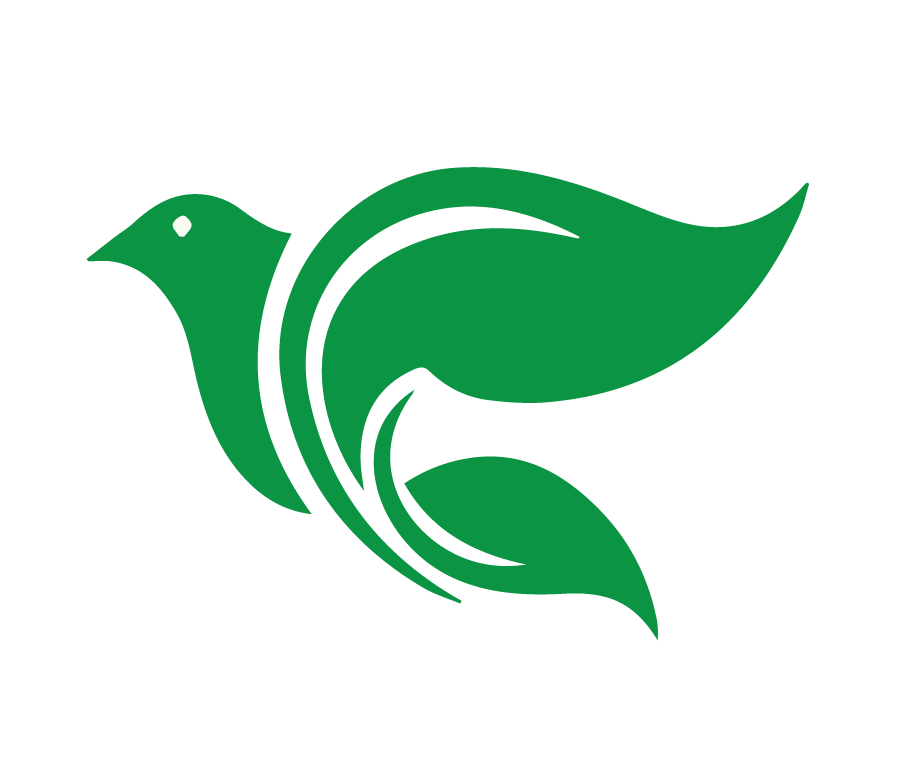 Santificados para buenas obras
El Espíritu Santo nos transforma, nos da vida nueva que desea agradar a Dios.


2 Corintios 5:17
Si alguno está en Cristo, ya es una nueva creación; atrás ha quedado lo viejo: ahora ya todo es nuevo!
[Speaker Notes: 1. Santificados para buenas obras

Cuando el Espíritu Santo nos santifica por medio del evangelio, no solo nos aparta del pecado, sino que también transforma nuestro corazón. Esta transformación no es solo interna, sino que se manifiesta en una vida nueva que desea agradar a Dios. 

Por la fe en Cristo, ya no somos lo que éramos. Ahora somos personas nuevas, con un nuevo propósito. 
2 Corintios 5:17 Si alguno está en Cristo, ya es una nueva creación; atrás ha quedado lo viejo: ¡ahora ya todo es nuevo!]
Hemos sido llamados a una vida que refleje la voluntad de Dios.
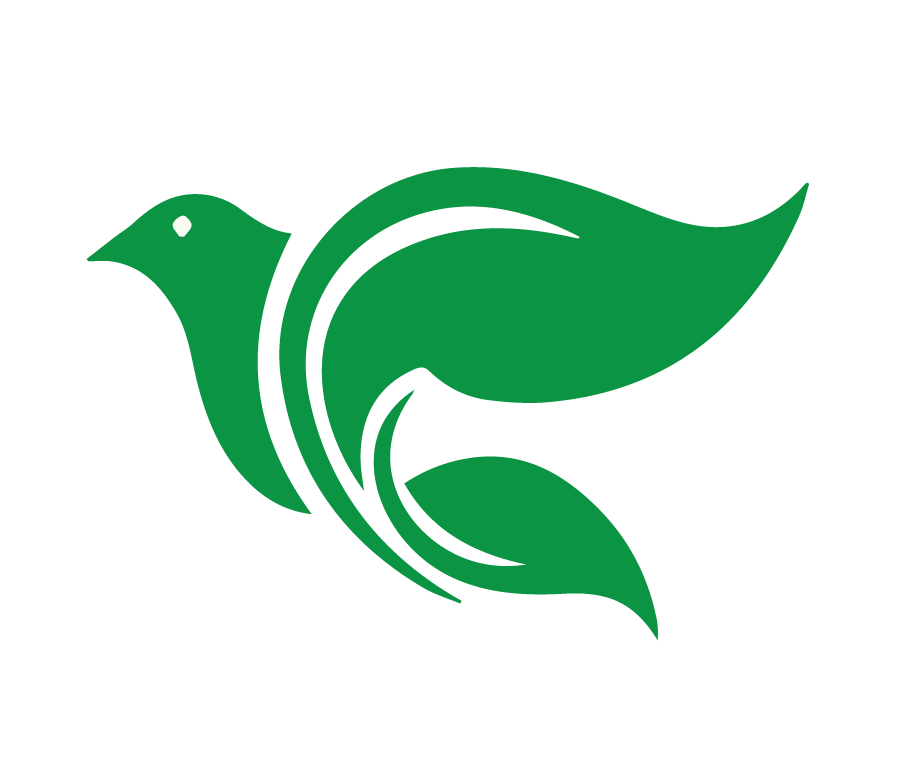 1 Tesalonicenses 4:7
Pues Dios no nos ha llamado a vivir en la inmundicia, sino a vivir en santidad. 

Efesios 2:10 
Nosotros somos hechura suya; hemos sido creado en Cristo Jesús para realizar buenas obras, las cuales Dios prepare de antemano para que vivamos de acuerdo con ellas.
[Speaker Notes: Esta nueva vida no es solo un cambio interno, sino también un cambio externo. Hemos sido llamados a una vida que refleje la voluntad de Dios. 

1 Tesalonicenses 4:7 Pues Dios no nos ha llamado a vivir en la inmundicia, sino a vivir en santidad. 

Efesios 2:10 Nosotros somos hechura suya; hemos sido creados en Cristo Jesús para realizar buenas obras, las cuales Dios preparó de antemano para que vivamos de acuerdo con ellas.]
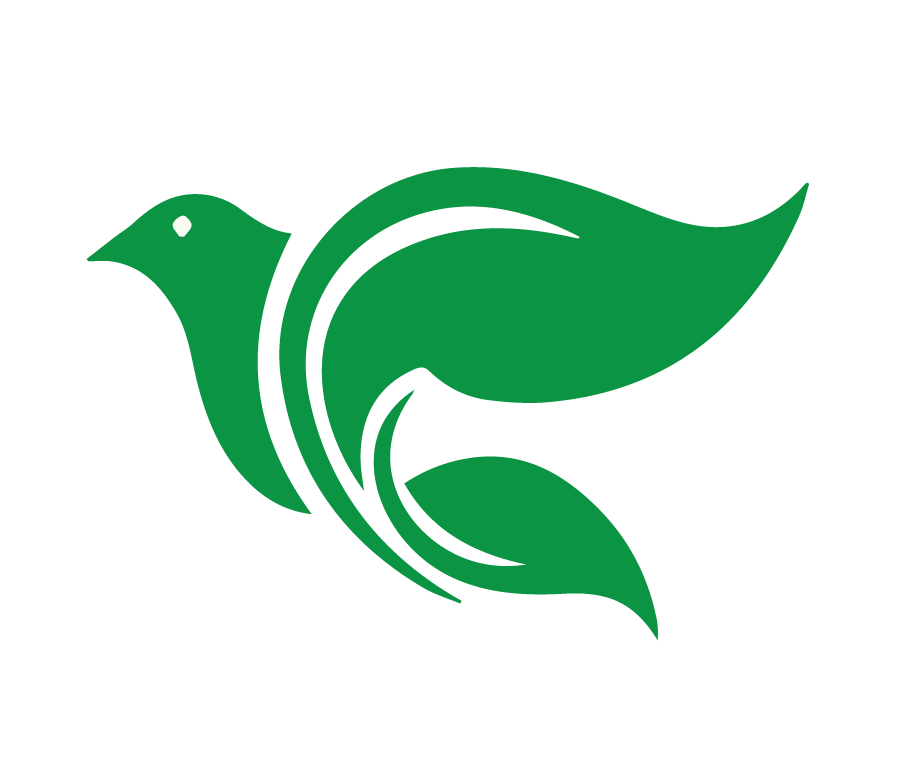 Hemos sido llamados a una vida que refleje la voluntad de Dios.
Gálatas 5:22-25 
Pero el fruto del Espíritu es amor, gozo, paciencia, benignidad, bondad, fe, mansedumbre, templanza. Contra tales cosas no hay ley. Y los que son de Cristo han crucificado la carne con sus pasiones y deseos. Si vivimos por el Espíritu, vivamos también según el Espíritu.
[Speaker Notes: Gálatas 5:22-25 Pero el fruto del Espíritu es amor, gozo, paz, paciencia, benignidad bondad, fe, mansedumbre, templanza. Contra tales cosas no hay ley. Y los que son de Cristo han crucificado la carne con sus pasiones y deseos. Si vivimos por el Espíritu, vivamos también según el Espíritu.]
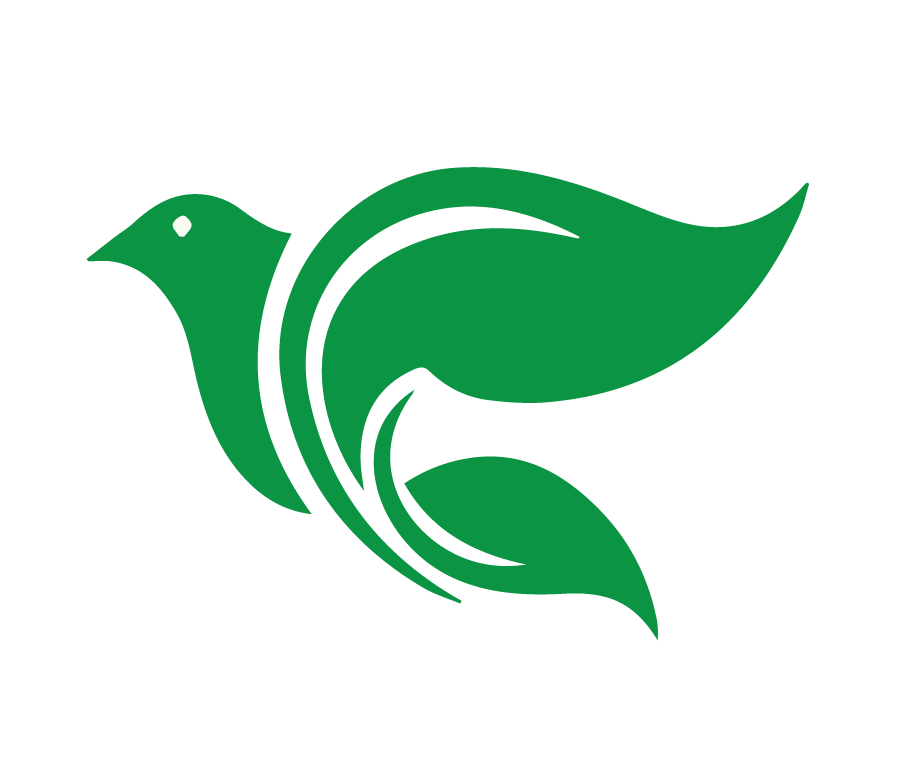 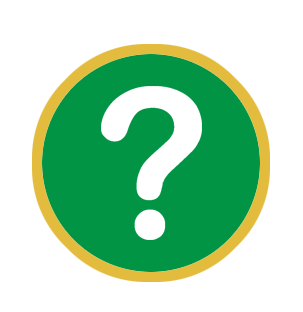 ¿Cómo es possible hacer buenas obras?
[Speaker Notes: 2. ¿Cómo es posible hacer buenas obras? Permite que los estudiantes contesten.]
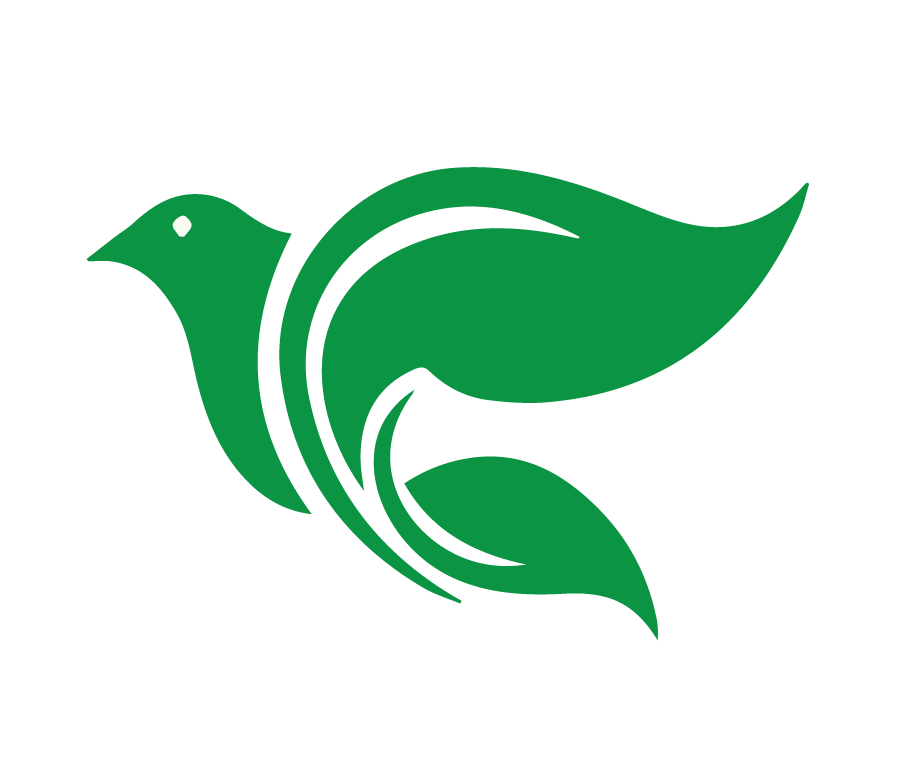 Hebreos 11:6
Sin la fe es imposible agradar a Dios 

Por el Espíritu Santo, si podemos dar fruto

Juan 15:5 
Yo soy la vid y ustedes los pámpanos; el que permanece en mí y yo en él, éste lleva mucho fruto; porque separados de mí ustedes nada pueden hacer.
[Speaker Notes: 2. ¿Cómo es posible hacer buenas obras? Permite que los estudiantes contesten.

A veces miramos la lista del fruto del Espíritu y notamos lo mucho que nos falta. Eso nos recuerda una verdad esencial: las buenas obras no nacen de nosotros, sino del Espíritu Santo obrando por el evangelio. 

Sin fe es imposible agradar a Dios (Hebreos 11:6), pero con el Espíritu Santo obrando en nosotros, sí podemos dar fruto. 

Juan 15:5 Yo soy la vid y ustedes los pámpanos; el que permanece en mí, y yo en él, éste lleva mucho fruto; porque separados de mí ustedes nada pueden hacer.]
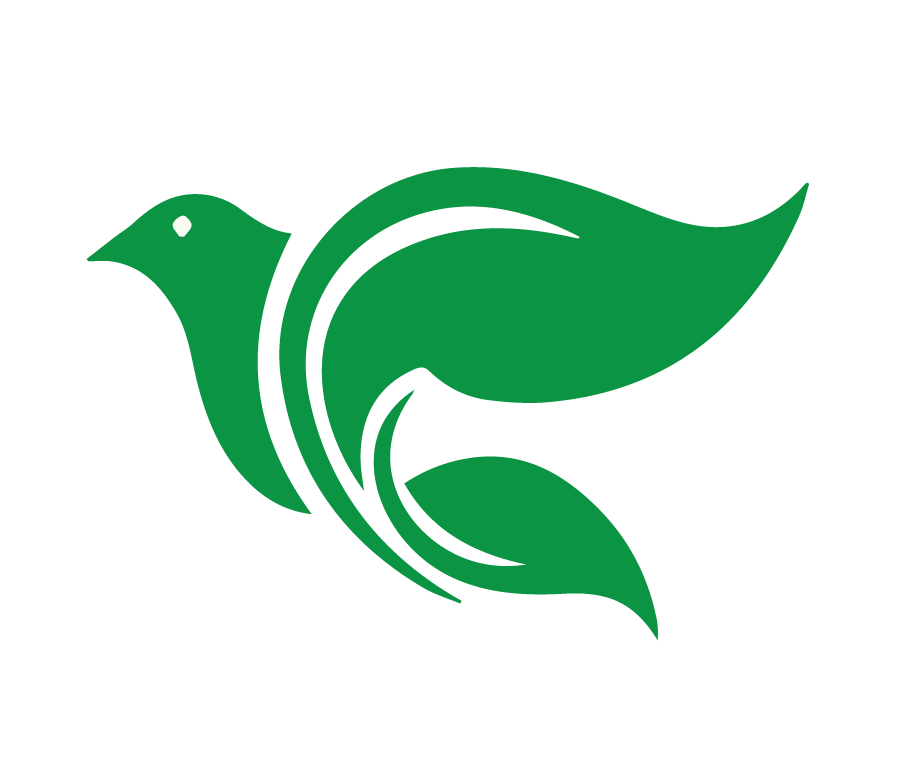 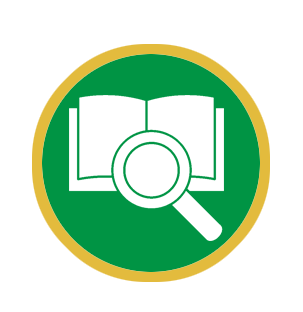 Filipenses 2:13

Porque Dios es el que produce en ustedes lo mismo el querer como el hacer, por su buena voluntad.
[Speaker Notes: No es nuestra fuerza, sino el poder de Dios en nosotros 

Filipenses 2:13 Porque Dios es el que produce en ustedes lo mismo el querer como el hacer, por su buena voluntad. 

En el proceso de la santificación, el Espíritu Santo nos lleva a odiar el pecado y a desear vivir una vida que honre a Dios.]
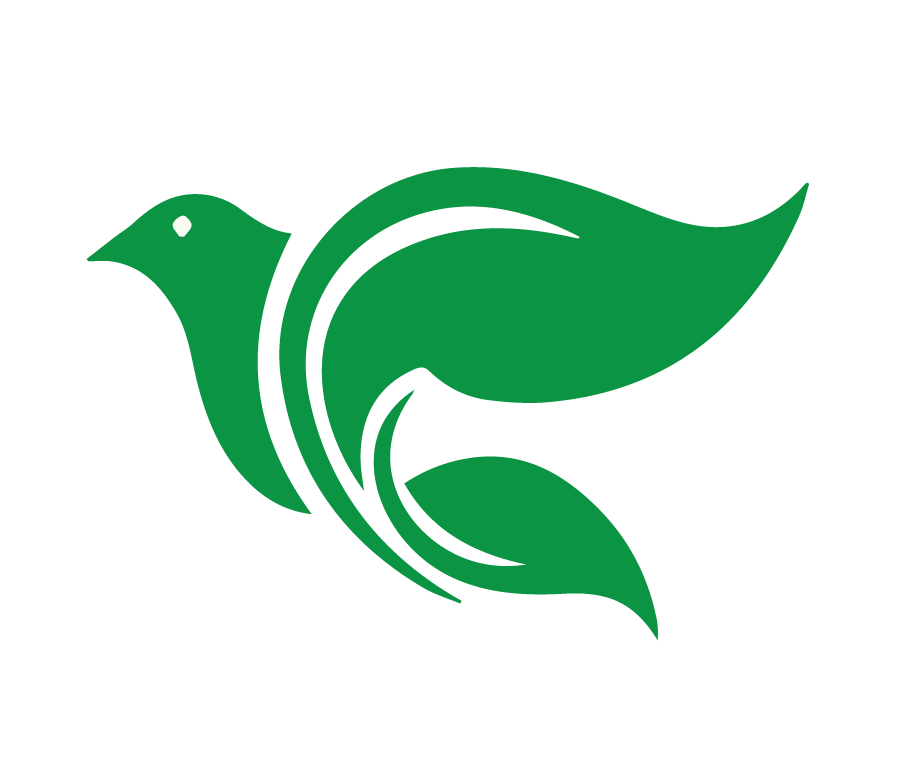 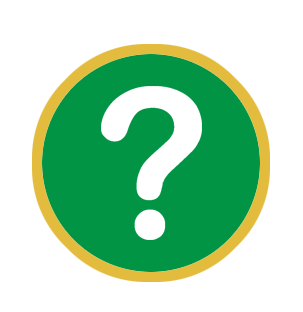 ¿Qué debería ser mi motivación para hacer buenas obras?
[Speaker Notes: 3. ¿Qué debería ser mi motivación para hacer buenas obras?]
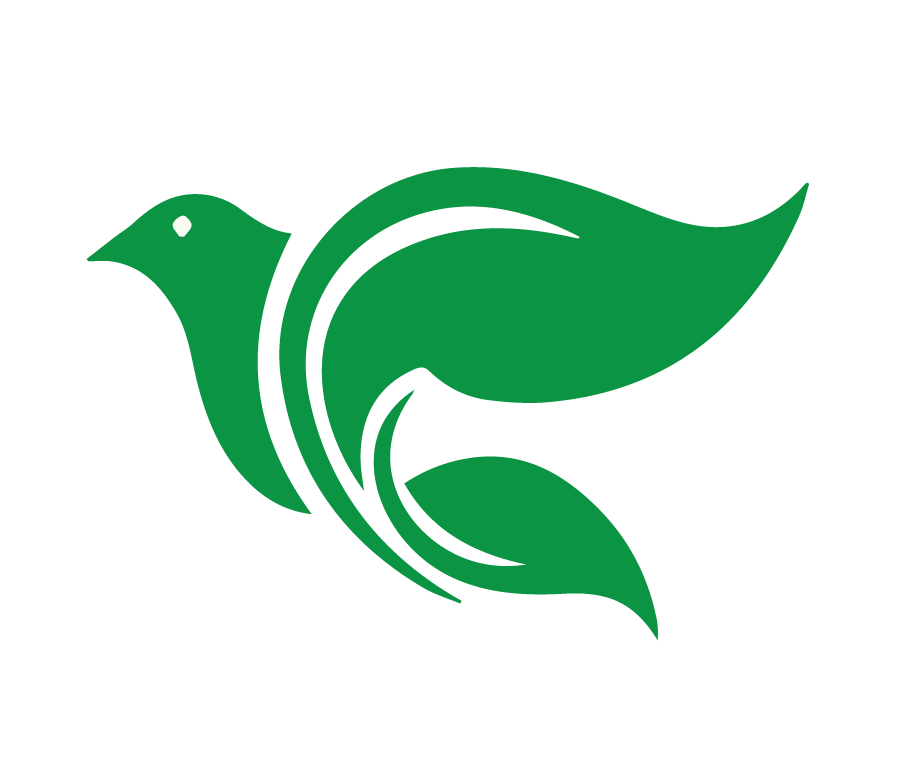 Hacemos buenas obras…
Para ganar favor de Dios

        Por meido

        Por obligación

Ya somos redimidos por la vida perfecta y 
la muerte innocente de Cristo!
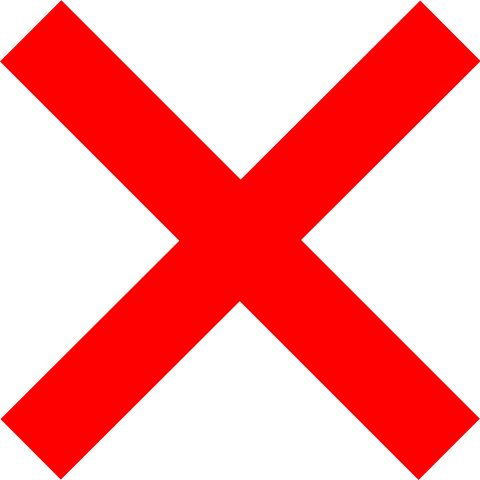 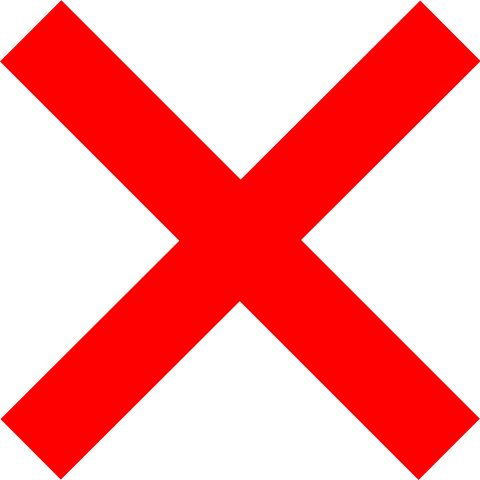 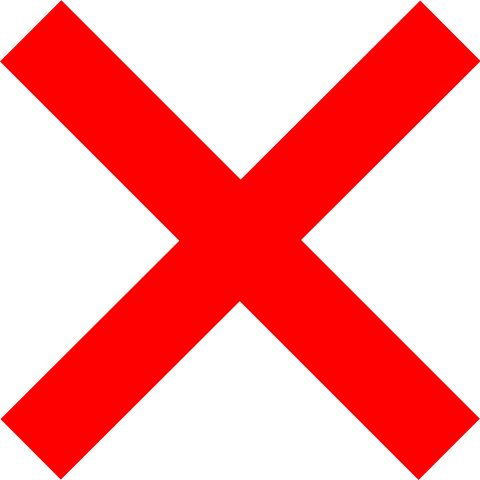 [Speaker Notes: 3. ¿Qué debería ser mi motivación para hacer buenas obras? 

Como creyentes redimidos, no hacemos buenas obras para ganar el favor de Dios. Cristo ya obedeció la ley perfectamente por nosotros. Nuestra motivación no es el miedo ni la obligación, sino agradecimiento y amor.]
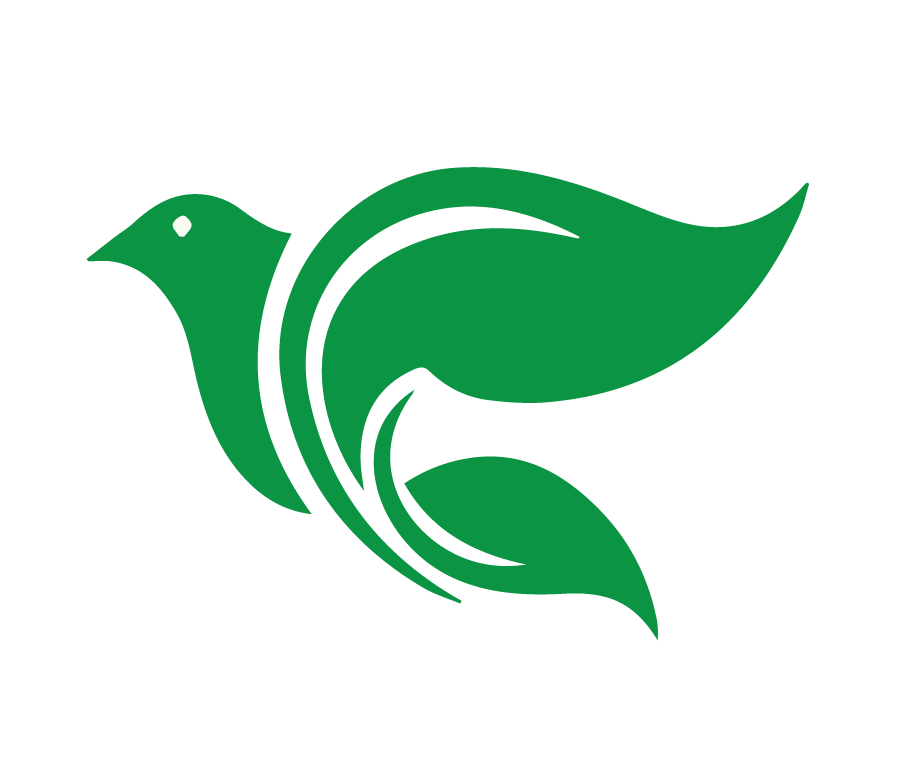 Hacemos buenas obras…
2 Corintios 5:14-15
El amor de Cristo nos lleva actuar así, al pensar que, si uno murió por todos, entonces todo muerieron; y él murió por todos, para que los que viven ya no vivan para si, sino para aquel que murió y resucitó por ellos.
Por el poder del Espíritu Santo, en agradecimiento y amor.
[Speaker Notes: El Espíritu Santo ha transformado nuestro corazón para que deseemos obedecer por gratitud y gozo.

2 Corintios 5:14-15 El amor de Cristo nos lleva a actuar así, al pensar que, si uno murió por todos, entonces todos murieron; y él murió por todos, para que los que viven ya no vivan para sí, sino para aquel que murió y resucitó por ellos. 

Colosenses 3:17 Y todo lo que hagan, ya sea de palabra o, de hecho, háganlo en el nombre del Señor Jesús, dando gracias a Dios el Padre por medio de él. 

En nuestras vidas, es saludable examinar nuestras motivaciones: 
¿Hago esto para sentirme bien conmigo mismo? 
¿creo que Dios me amará menos si no lo hago?
¿Sirvo esperando reconocimiento? 
¿Trato de cambiar por mi propio esfuerzo, o acudo a la Palabra confiando en el poder del Espíritu?]
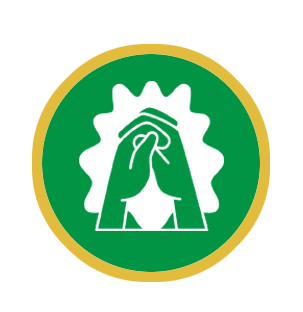 La oración de un corazón santificado
Salmo 51:1-12

Dios mío, ¡crea en mí un corazón limpio! 
¡Renueva en mí un espíritu de rectitud! 
¡No me despidas de tu presencia, ni quites de mí tu santo espíritu! 
¡Devuélveme el gozo de tu salvación! 
¡Dame un espíritu dispuesto a obedecerte!
[Speaker Notes: 4. La oración de un corazón santificado

Salmo 51 nos da las palabras que expresen tanto arrepentimiento como el deseo de una vida renovada por el Espíritu. Este salmo nos recuerda que la transformación es una obra divina, no humana. 

Salmo 51:10-12 10 Dios mío, ¡crea en mí un corazón limpio! ¡Renueva en mí un espíritu de rectitud! 11 ¡No me despidas de tu presencia, ni quites de mí tu santo espíritu! 12 ¡Devuélveme el gozo de tu salvación! ¡Dame un espíritu dispuesto a obedecerte!]
Describir cómo el Espíritu Santo obra en nuestra santificación.
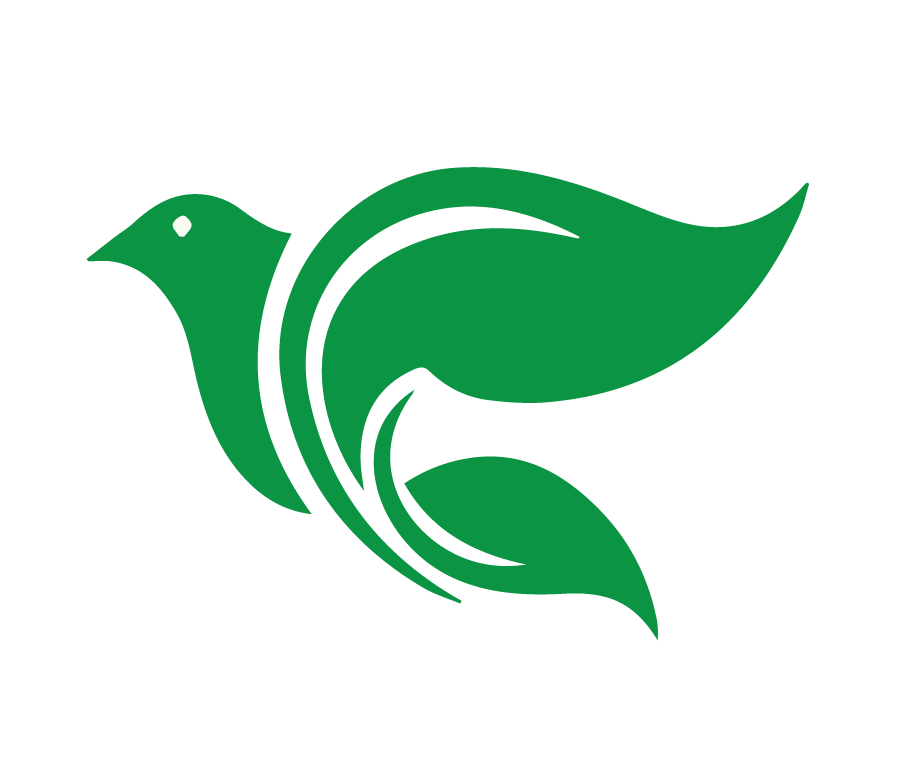 Objetivos de la Lección
Explicar cómo el Espíritu Santo nos transforma para vivir conforme a la voluntad de Dios.
Examinar 1 Corintios 12 y 14 para entender los dones espirituales.
[Speaker Notes: OBJETIVOS DE LECCIÓN 6

Describir cómo el Espíritu Santo obra en nuestra santificación. 

Explicar cómo el Espíritu Santo nos transforma para vivir conforme a la voluntad de Dios. 

Examinar 1 Corintios 12 y 14 para entender los dones espirituales.]
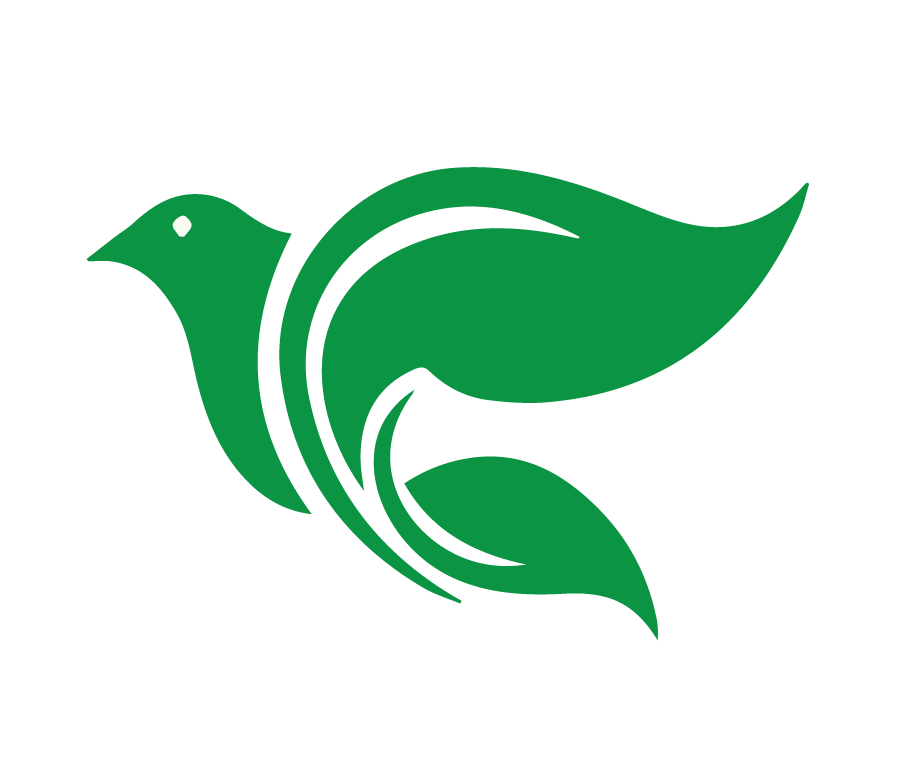 Los dones espirituales

1 Corintios 12 y 14
[Speaker Notes: 1. ¿Qué son los dones espirituales?

En 1 Corintios 12 y 14, el apóstol Pablo nos da una descripción clara de dones espirituales. 
Al leer partes de estes capítulos, aprendemos del mismo Dios cómo obra el Espíritu Santo en su iglesia por medio de estos dones.]
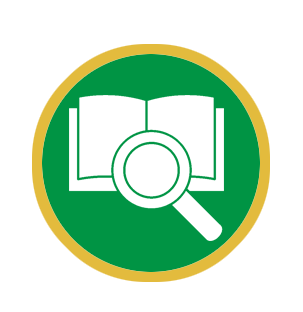 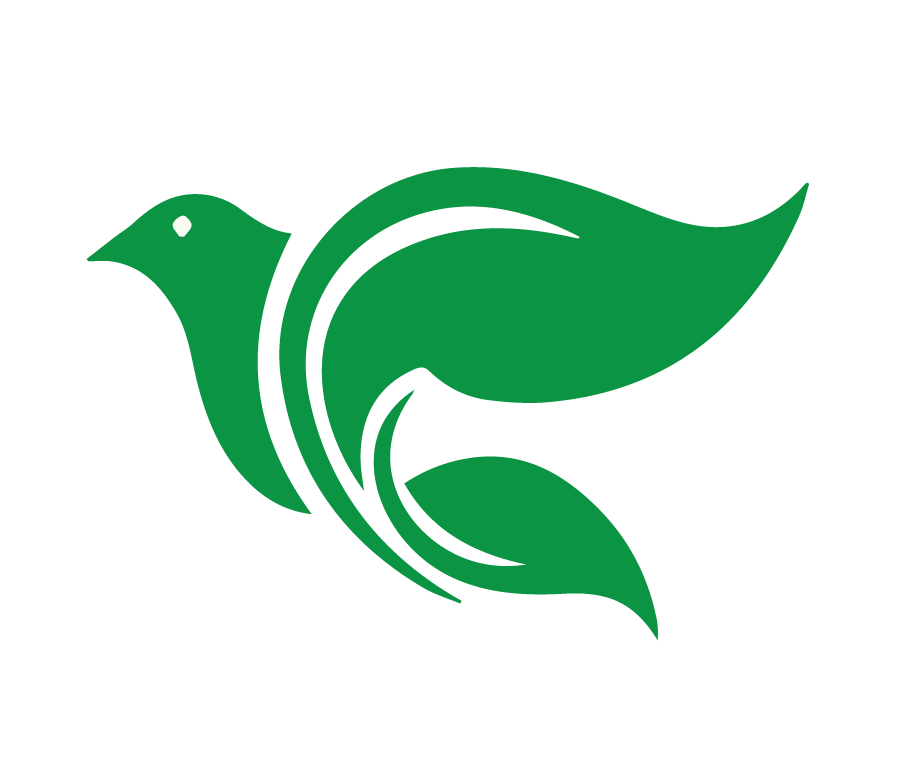 1 Corintios 12:1-3
Hermanos, no quiero que ignoren lo relacionado con los dones espirituales. 2 Ustedes saben que, cuando no eran creyentes, eran arrastrados hacia los ídolos mudos. 3 Por tanto, quiero que sepan que nadie que hable por el Espíritu de Dios puede maldecir a Jesús; y que nadie puede llamar «Señor» a Jesús, si no es por el Espíritu Santo.
[Speaker Notes: 1 Corintios 12:1-3
Hermanos, no quiero que ignoren lo relacionado con los dones espirituales. 2 Ustedes saben que, cuando no eran creyentes, eran arrastrados hacia los ídolos mudos. 3 Por tanto, quiero que sepan que nadie que hable por el Espíritu de Dios puede maldecir a Jesús; y que nadie puede llamar «Señor» a Jesús, si no es por el Espíritu Santo.

El primer y más precioso don que hemos recibido del Espíritu Santo es la fe en Jesucristo. 
Todo creyente tiene el Espíritu Santo.]
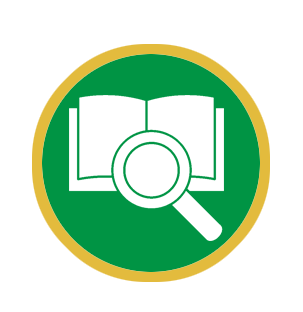 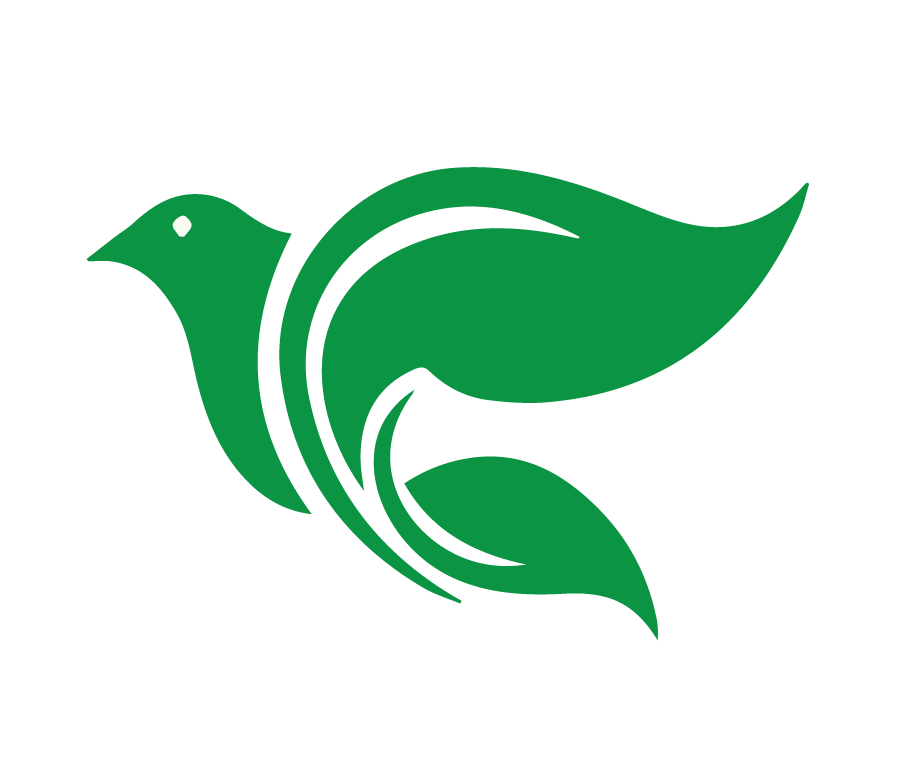 1 Corintios 12:4-6
4 Ahora bien, hay diversidad de dones, pero el Espíritu es el mismo. 5 Hay diversidad de ministerios, pero el Señor es el mismo. 6 Hay diversidad de actividades, pero Dios, que hace todo en todos, es el mismo.
[Speaker Notes: 1 Corintios 12:4-6
4 Ahora bien, hay diversidad de dones, pero el Espíritu es el mismo. 5 Hay diversidad de ministerios, pero el Señor es el mismo. 6 Hay diversidad de actividades, pero Dios, que hace todo en todos, es el mismo.

Aunque hay una gran variedad de dones y ministerios, todos vienen del mismo Dios trino.]
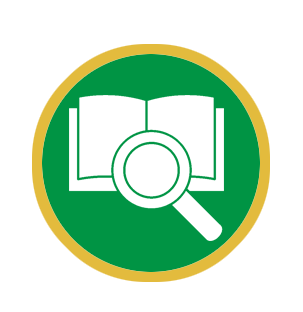 1 Corintios 12:7-11
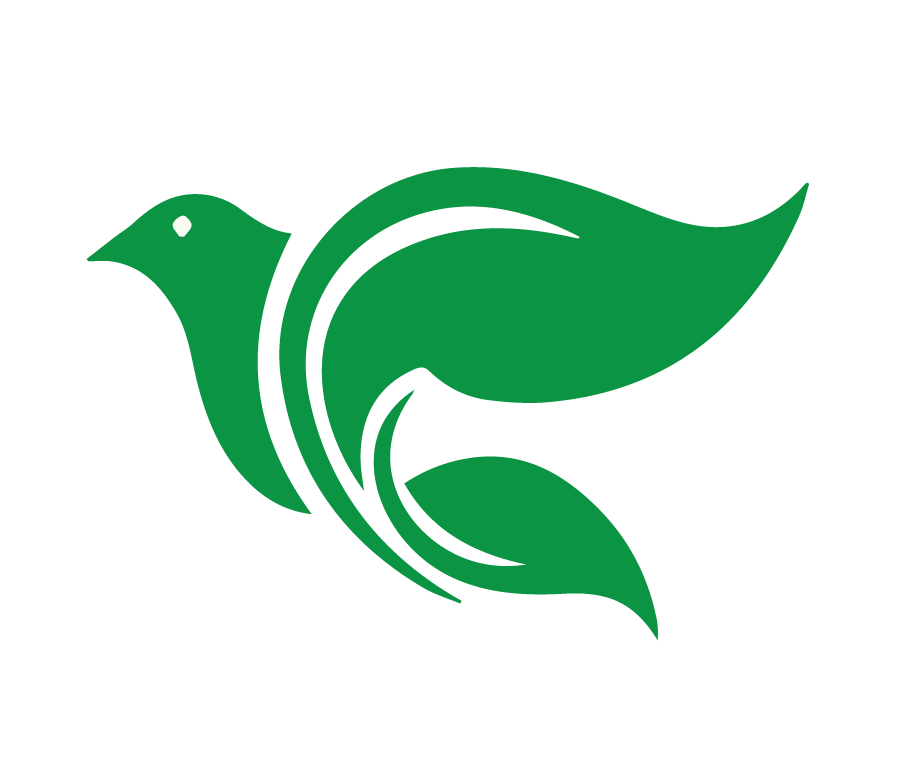 7 Pero la manifestación del Espíritu le es dada a cada uno para provecho. 8 A uno el Espíritu le da palabra de sabiduría; a otro, el mismo Espíritu le da palabra de ciencia; 9 a otro, el mismo Espíritu le da fe; y a otro, dones de sanidades; 10 a otro más, el don de hacer milagros; a otro, el don de profecía; a otro, el don de discernir los espíritus; a otro, el don de diversos géneros de lenguas; y a otro, el don de interpretar lenguas; 11 pero todo esto lo hace uno y el mismo Espíritu, que reparte a cada uno en particular, según su voluntad.
[Speaker Notes: 1 Corintios 12:7-11
 7 Pero la manifestación del Espíritu le es dada a cada uno para provecho. 8 A uno el Espíritu le da palabra de sabiduría; a otro, el mismo Espíritu le da palabra de ciencia; 9 a otro, el mismo Espíritu le da fe; y a otro, dones de sanidades; 10 a otro más, el don de hacer milagros; a otro, el don de profecía; a otro, el don de discernir los espíritus; a otro, el don de diversos géneros de lenguas; y a otro, el don de interpretar lenguas; 11 pero todo esto lo hace uno y el mismo Espíritu, que reparte a cada uno en particular, según su voluntad.

Los dones espirituales no son para nuestro beneficio personal, sino para el bien común, para edificar la iglesia. 
Recordamos que hay una gran diversidad de dones. Aquí Pablo menciona algunos. 
El Espíritu Santo da diferentes dones a cada creyente según su voluntad. No todos tienen los mismos dones, y eso está bien.]
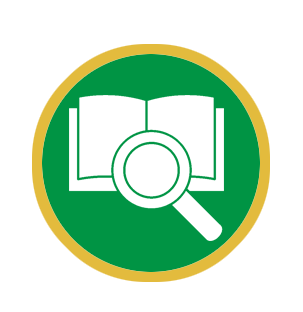 1 Corintios 12:12-27
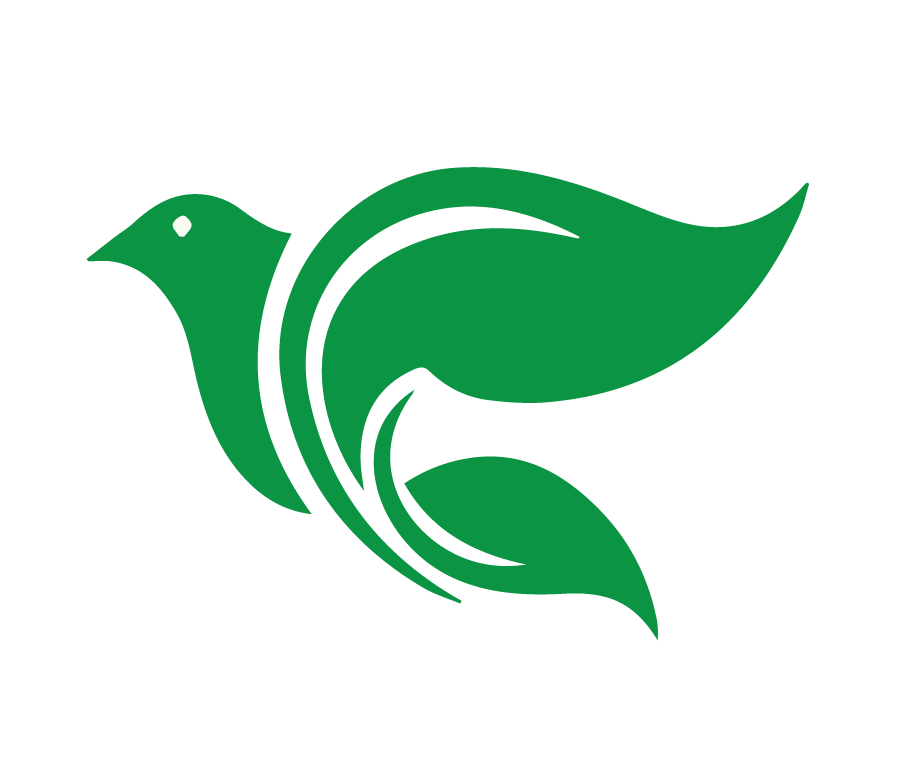 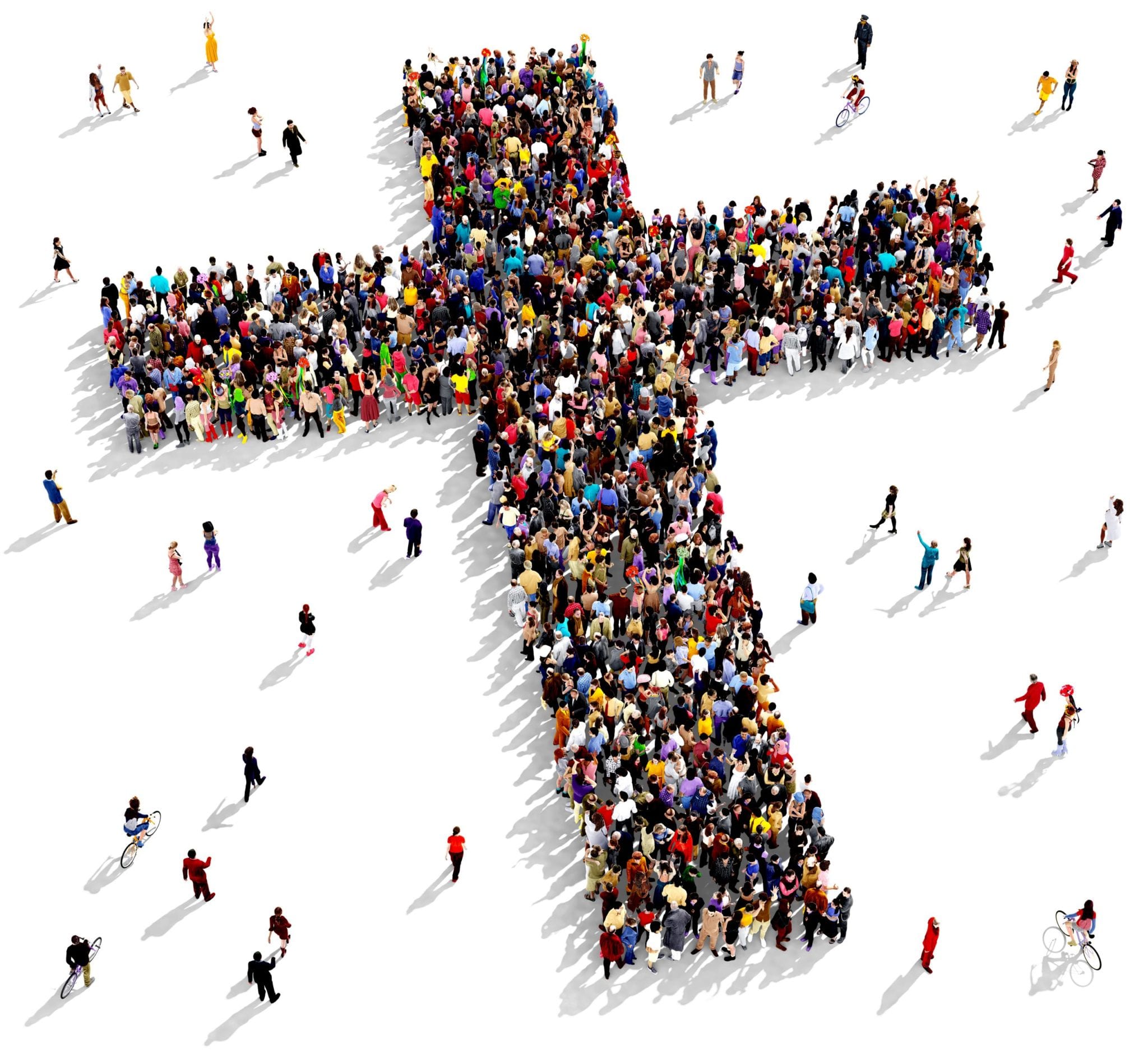 [Speaker Notes: 1 Corintios 12:12-27

La iglesia es como un cuerpo: cada miembro tiene su función y valor
Aun los que parecen más débiles son necesarios. Pablo dice “son los más necesarios” V. 22
El propósito es que todos los miembros respetan, cuidan y sirvan unos a otros con amor.]
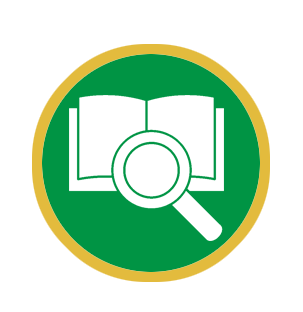 1 Corintios 12:27-31
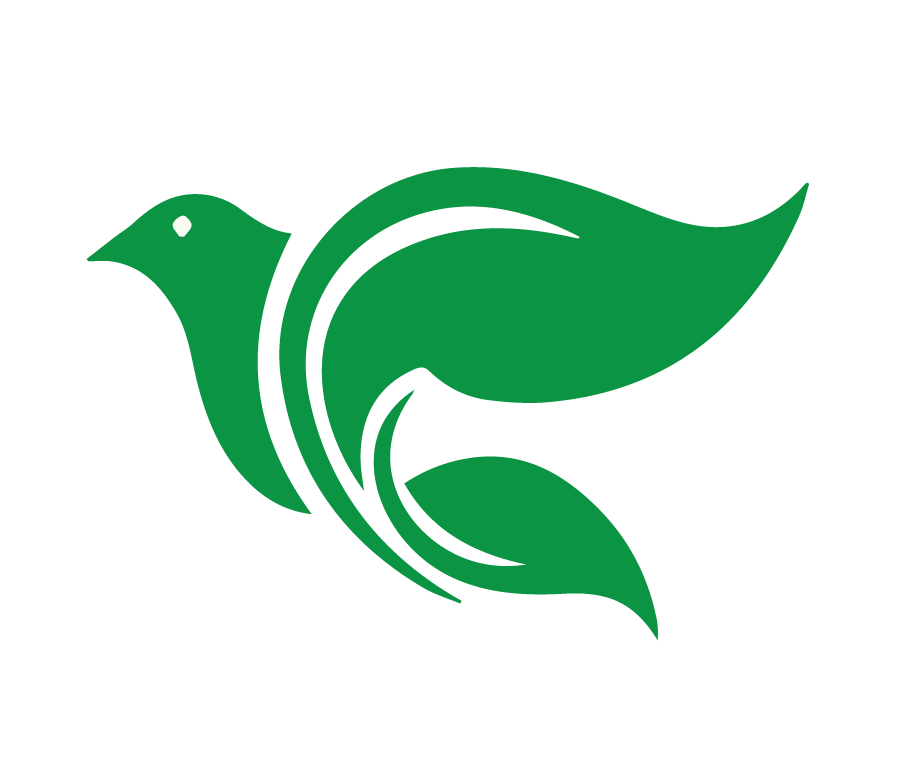 27 Ahora bien, ustedes son el cuerpo de Cristo, y cada uno de ustedes es un miembro con una función particular. 28 En la iglesia Dios ha puesto, en primer lugar, apóstoles, luego profetas, y en tercer lugar, maestros; luego están los que hacen milagros, después los que sanan, los que ayudan, los que administran, y los que tienen don de lenguas.
[Speaker Notes: 1 Corintios 12:27-31

27 Ahora bien, ustedes son el cuerpo de Cristo, y cada uno de ustedes es un miembro con una función particular. 28 En la iglesia Dios ha puesto, en primer lugar, apóstoles, luego profetas, y en tercer lugar, maestros; luego están los que hacen milagros, después los que sanan, los que ayudan, los que administran, y los que tienen don de lenguas.]
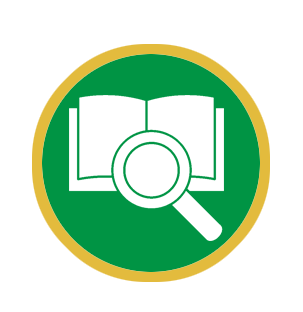 1 Corintios 12:27-31
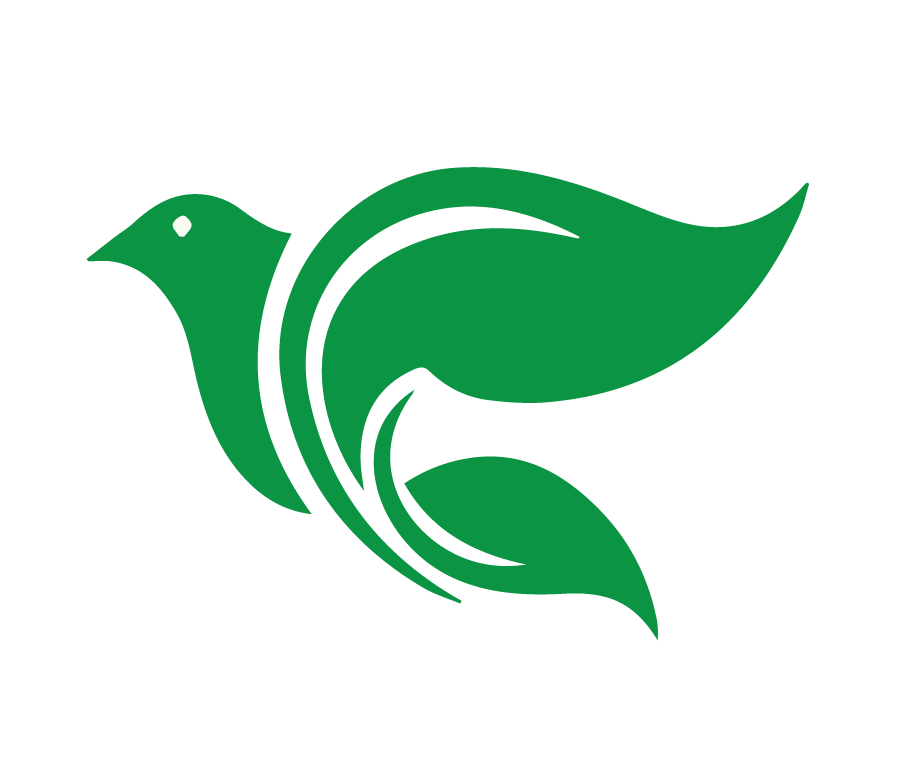 29 ¿Son todos apóstoles? ¿Son todos profetas? ¿Son todos maestros? ¿Hacen todos milagros? 30 ¿Tienen todos dones de sanidad? ¿Hablan todos lenguas? ¿Interpretan todos?31 Como no es así, ustedes deben procurar los mejores dones. Pero yo les muestro un camino aun más excelente.
[Speaker Notes: 29 ¿Son todos apóstoles? ¿Son todos profetas? ¿Son todos maestros? ¿Hacen todos milagros? 30 ¿Tienen todos dones de sanidad? ¿Hablan todos lenguas? ¿Interpretan todos?31 Como no es así, ustedes deben procurar los majores dones. Pero yo les muestro un camino aun más excelente. 

Qué consuelo saber que pertenecemos al cuerpo de Cristo y tenemos una función particular. 
Pablo nos anima a procurar los dones mejores, los dones que má edifican, y nos introduce a un camino todavía más excelente: el amor (1 Corintios 13) 
¿Qué dones debemos desear? (1 Corintios 14)]
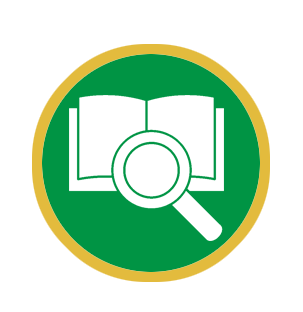 1 Corintios 14:1-12
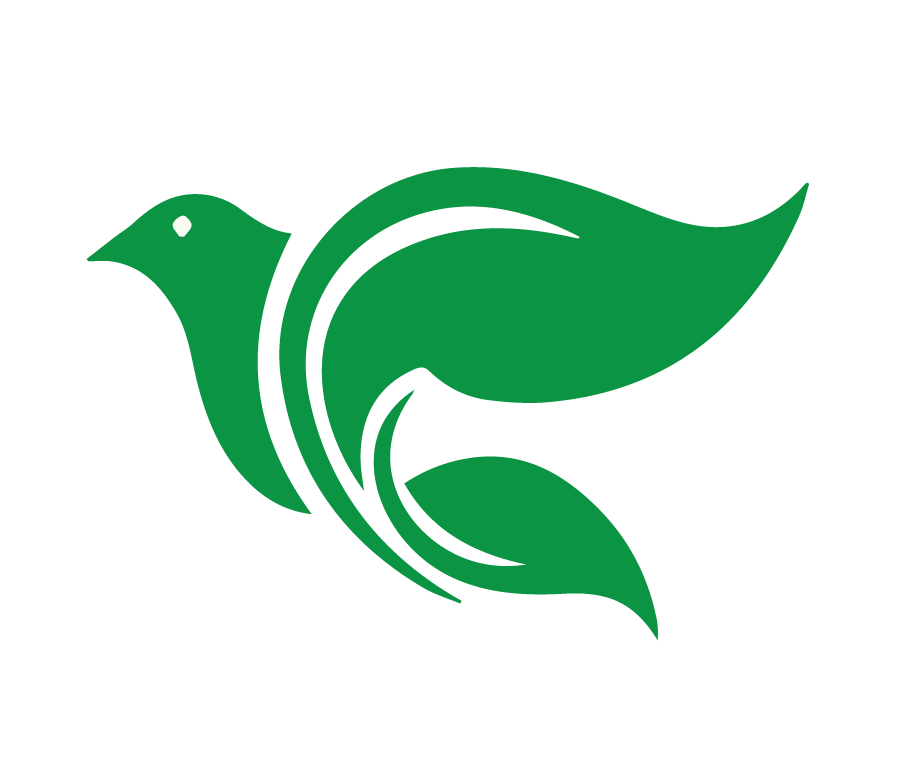 14 Ustedes vayan en pos del amor, y procuren alcanzar los dones espirituales, sobre todo el de profecía, 2 pues el que habla en lenguas extrañas le habla a Dios, pero no a los hombres; y nadie le entiende porque, en el Espíritu, habla de manera misteriosa. 3 Pero el que profetiza les habla a los demás para edificarlos, exhortarlos y consolarlos.
[Speaker Notes: 1 Corintios 14

14 Ustedes vayan en pos del amor, y procuren alcanzar los dones espirituales, sobre todo el de profecía, 2 pues el que habla en lenguas extrañas le habla a Dios, pero no a los hombres; y nadie le entiende porque, en el Espíritu, habla de manera misteriosa. 3 Pero el que profetiza les habla a los demás para edificarlos, exhortarlos y consolarlos.]
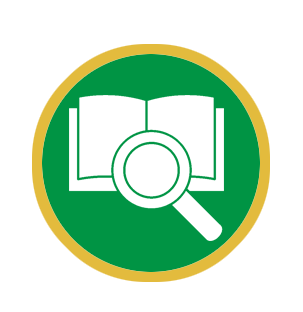 1 Corintios 14:1-12
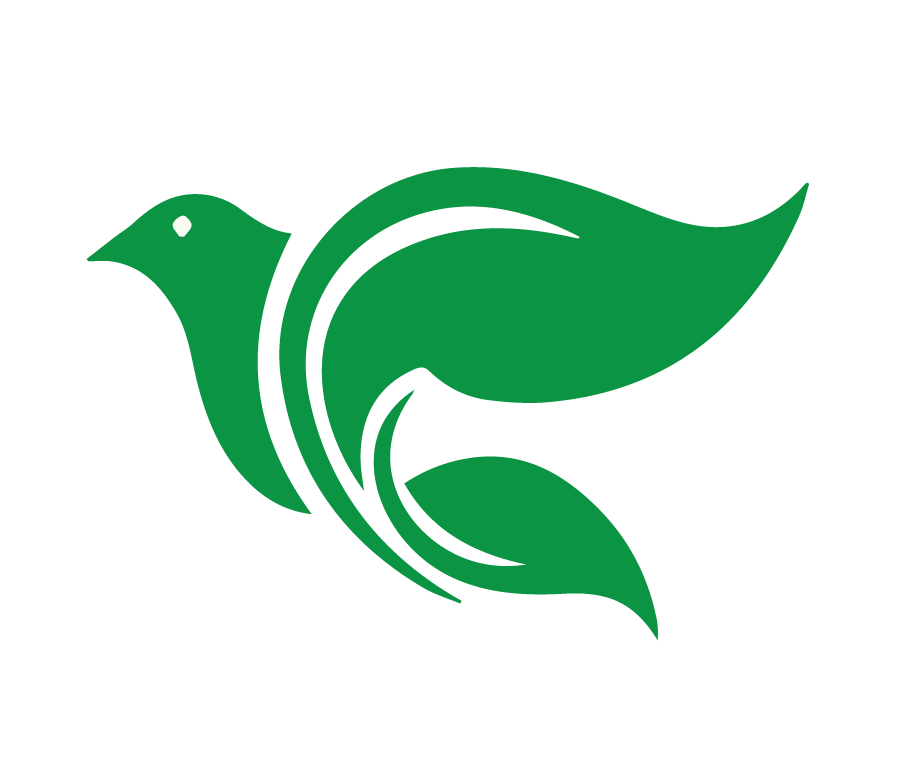 4 El que habla en lengua extraña, se edifica a sí mismo; en cambio, el que profetiza, edifica a la iglesia. 5 Así que, yo quisiera que todos ustedes hablaran en lenguas, pero más quisiera que profetizaran; porque profetizar es más importante que hablar en lenguas, a menos que el que las hable también las interprete, para que la iglesia sea edificada.
[Speaker Notes: 4 El que habla en lengua extraña, se edifica a sí mismo; en cambio, el que profetiza, edifica a la iglesia. 5 Así que, yo quisiera que todos ustedes hablaran en lenguas, pero más quisiera que profetizaran; porque profetizar es más importante que hablar en lenguas, a menos que el que las hable también las interprete, para que la iglesia sea edificada.]
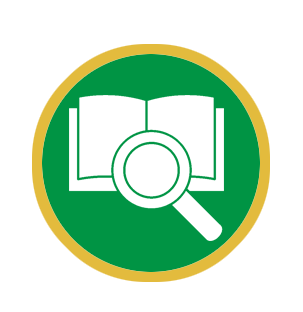 1 Corintios 14:1-12
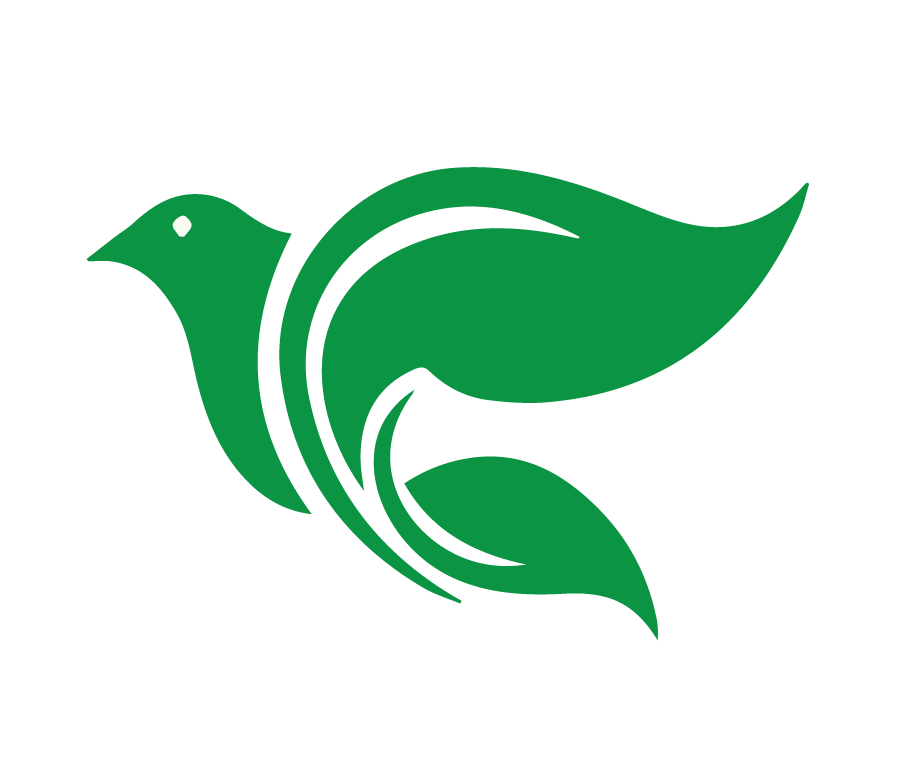 6 Hermanos, ¿de qué les serviría a ustedes que yo fuera a visitarlos y les hablara en lenguas, a menos que les comunicara alguna revelación, o conocimiento, o profecía, o enseñanza? 7 Si los instrumentos musicales, como la flauta o la cítara, no tuvieran un sonido claramente distinto, ¿cómo podríamos distinguir entre la música de flauta y la música de cítara? 8 Y si el toque de trompeta resulta incierto, ¿quién se alistará para el combate? 9 Lo mismo pasa con ustedes: si no usan la lengua para comunicar un mensaje claro y comprensible, ¿cómo se va a entender lo que dicen?
[Speaker Notes: 6 Hermanos, ¿de qué les serviría a ustedes que yo fuera a visitarlos y les hablara en lenguas, a menos que les comunicara alguna revelación, o conocimiento, o profecía, o enseñanza? 7 Si los instrumentos musicales, como la flauta o la cítara, no tuvieran un sonido claramente distinto, ¿cómo podríamos distinguir entre la música de flauta y la música de cítara? 8 Y si el toque de trompeta resulta incierto, ¿quién se alistará para el combate? 9 Lo mismo pasa con ustedes: si no usan la lengua para comunicar un mensaje claro y comprensible, ¿cómo se va a entender lo que dicen?]
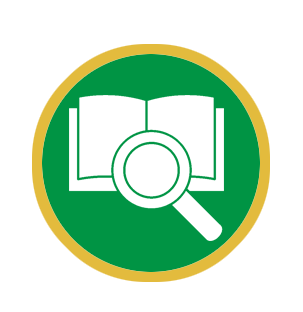 1 Corintios 14:1-12
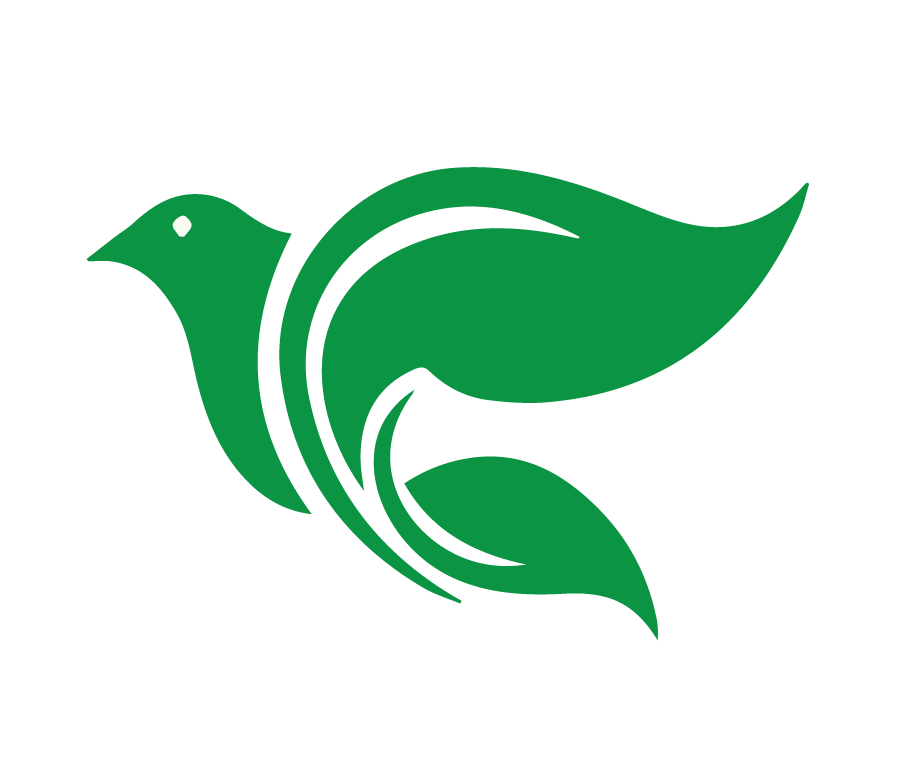 Es como si hablaran al aire. 10 No hay duda de que en el mundo hay muchos idiomas, y que ninguno de ellos carece de significado. 11 Pero si yo no sé lo que significan las palabras, seré como un extranjero para el que habla, y el que habla será como un extranjero para mí. 12 Lo mismo pasa con ustedes. Puesto que anhelan tener los dones espirituales, procuren abundar en ellos para la edificación de la iglesia.
[Speaker Notes: Es como si hablaran al aire. 10 No hay duda de que en el mundo hay muchos idiomas, y que ninguno de ellos carece de significado. 11 Pero si yo no sé lo que significan las palabras, seré como un extranjero para el que habla, y el que habla será como un extranjero para mí. 12 Lo mismo pasa con ustedes. Puesto que anhelan tener los dones espirituales, procuren abundar en ellos para la edificación de la iglesia. 
El amor es la base de todo. 
Entre los dones, el de profecía (hablar el mensaje de Dios con claridad) es más útil para edificar a otros que hablar en lenguas. 
Pablo ilustra la importancia de la claridad en la comunicación espiritual; el mensaje debe ser comprensible. 
Hablar por hablar no edifica, pero cuando hablamos con entendimiento, fortalecemos la fe de los demás.]
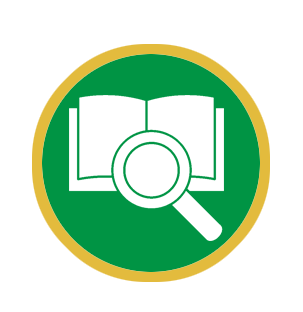 1 Corintios 14:1-13-33
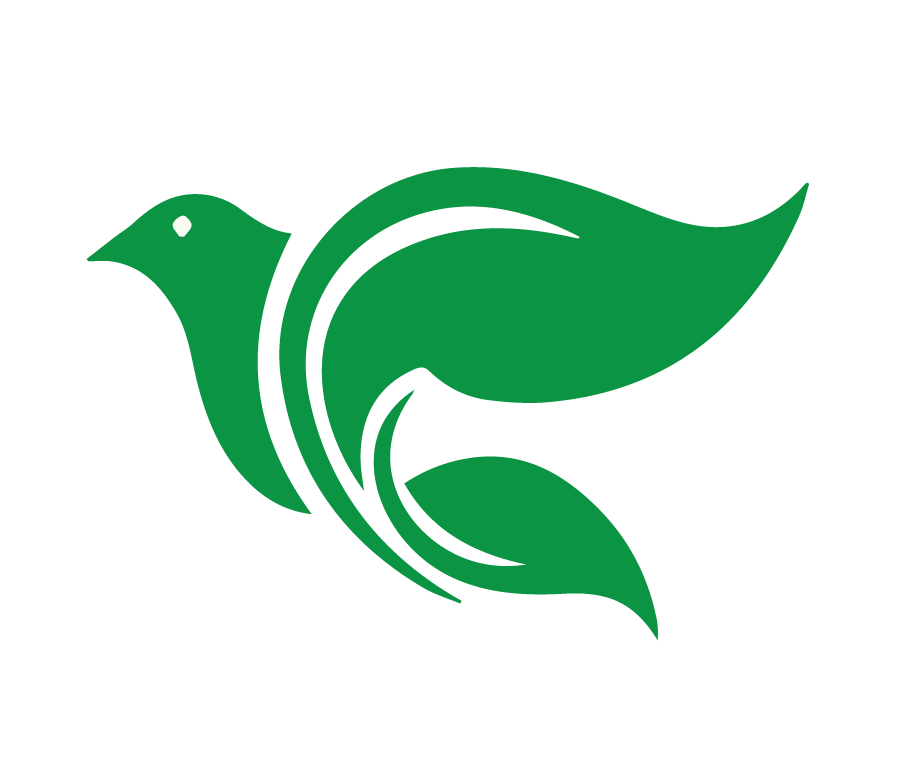 El deseo de Dios es que todo en la Iglesia se haga para edificación, con orden y claridad. 

Si no hay quién interprete, major callar. 

Dios no es un Dios de confusion, sino de paz. (V.29-33)
[Speaker Notes: 1 Corintios 14:13-33

El deseo de Pablo es que todo en la iglesia se haga para edificación, con orden y claridad. 
V.19 En la iglesia prefiero hablar cinco palabras con mi entendimiento, para poder enseñar a los demás, que diez mil palabras en una lengua extraña
Si no hay quien interprete, mejor callar y hablar a solas con Dios. 
V.28 Pero si no hay quien interprete, esa persona debe guardar silencio en la iglesia, y hablar para sí mismo y para Dios. 
“Dios no es un Dios de confusión, sino de paz.” (V.29-33) 
El Espíritu Santo obra con orden y propósito.]
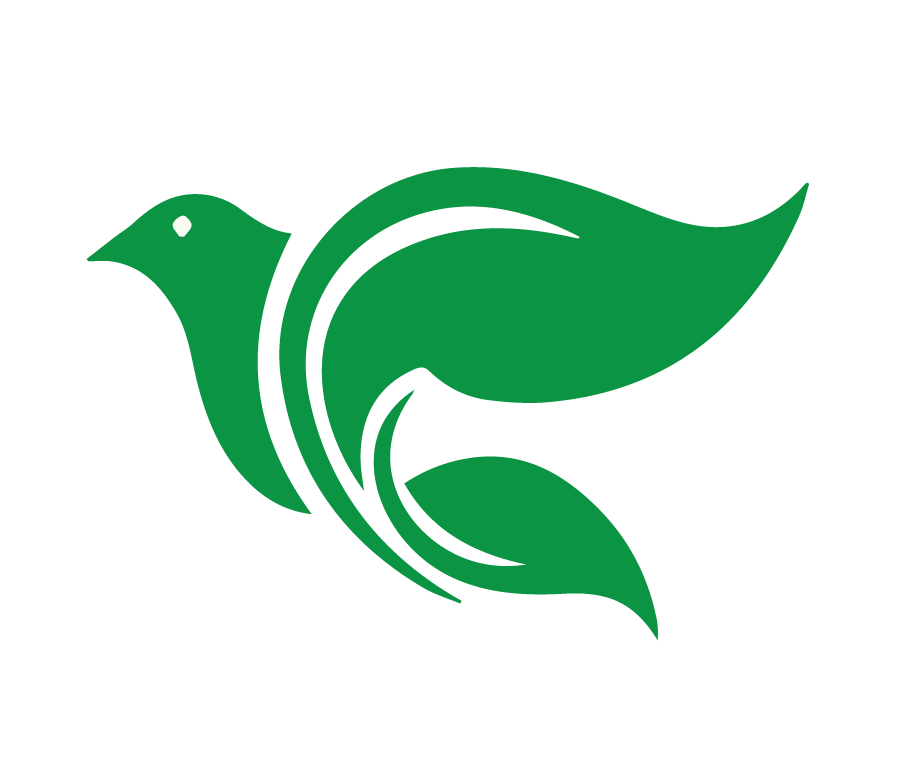 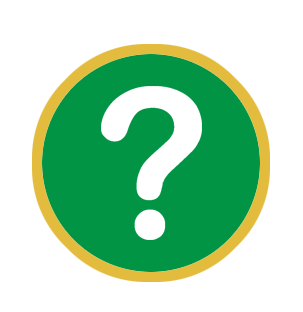 ¿Es necesario hablar en lenguas para tener el Espíritu Santo?
[Speaker Notes: 2. ¿Es necesario hablar en lenguas para tener el Espíritu Santo? 

No. La Biblia es clara. 
No todos los creyentes reciben ese don (1 Corintios 12:11)
Es uno de los dones menos importantes para la edificación (1 Corintios 12:28; 14:19)
Hablar en lenguas fue ciertamente un don del Espíritu Santo, particularmente visto en el primer siglo. Sin embargo, exigir que todas las personas hablan en lenguas o dar la impresión de que usted es un cristiano inferior porque no lo hace, no es bíblico. 
Cada creyente tiene el Espíritu Santo, su fe es la evidencia. No tiene el Espíritu Santo por manifestaciones específicas.]
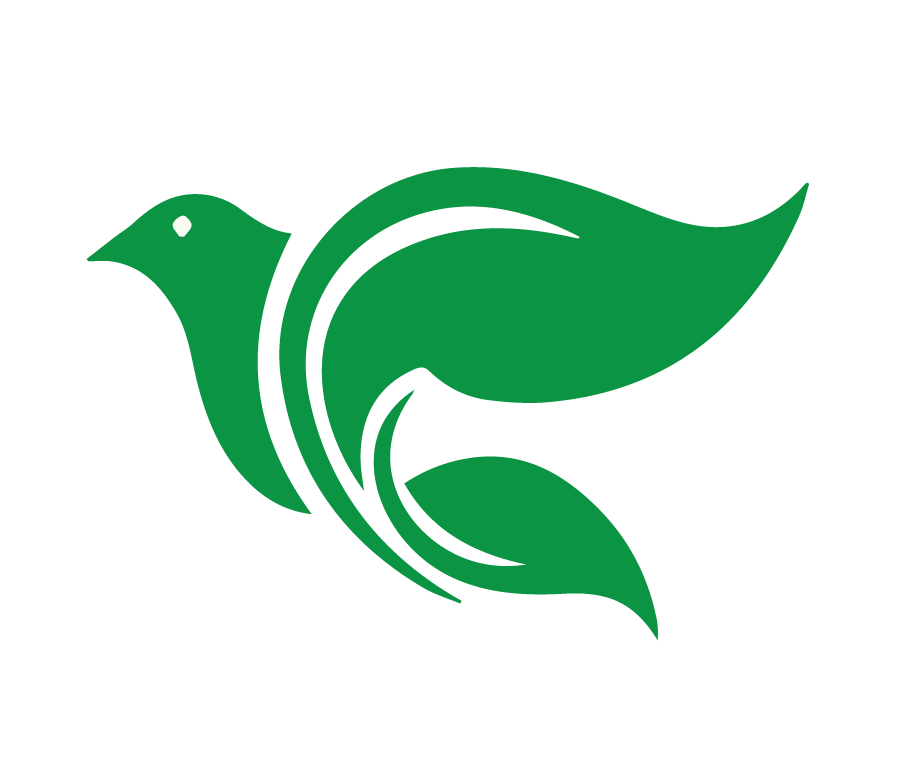 Los dones vienen de Espíritu Santo.

Dios los reparte como quiere. 

El propósito es edificar la iglesia. 

Tenemos el don más grande: la fe.
[Speaker Notes: 3. Conclusión: ¿Qué aprendemos sobre los dones espirituales? 

Todos los dones vienen del mismo Espíritu
Dios los reparte como quiere, no todos tenemos los mismos
El propósito siempre es edificar la iglesia. 
El amor debe ser la motivación principal. 
Y sobre todo, tenemos el don más grande: la fe en Cristo, nuestro Señor.]
El Proyecto Final
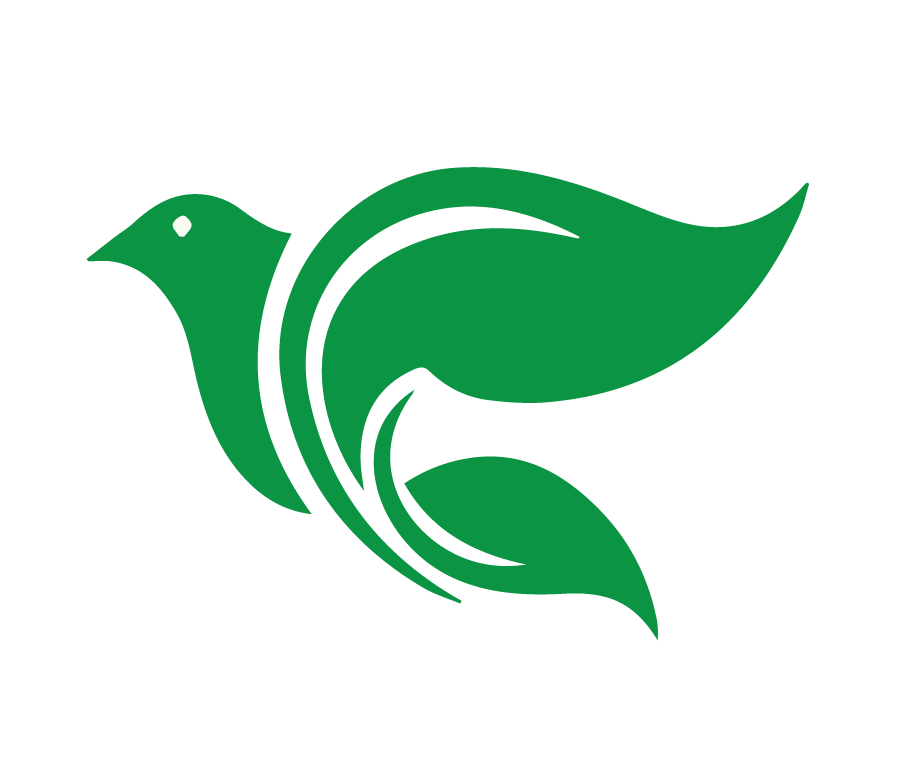 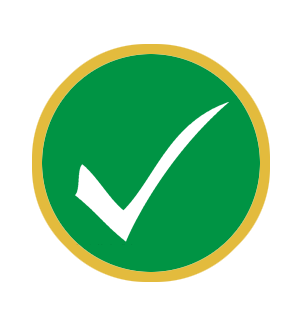 Creo en el Espíritu Santo

11. ¿Qué es la santificación? Explicar como el Espíritu Santo nos transforma para vivir conforme a la voluntad de Dios.
[Speaker Notes: 1. Estas son las preguntas del Proyecto Final que correspondientes a esta lección. Animo ustedes a comenzar desde ahora, escribiendo sus respuestas en un cuaderno utilizando información de la clase. 


11. ¿Qué es la santificación? Explicar como el Espíritu Santo nos transforma para vivir conforme a la voluntad de Dios.]
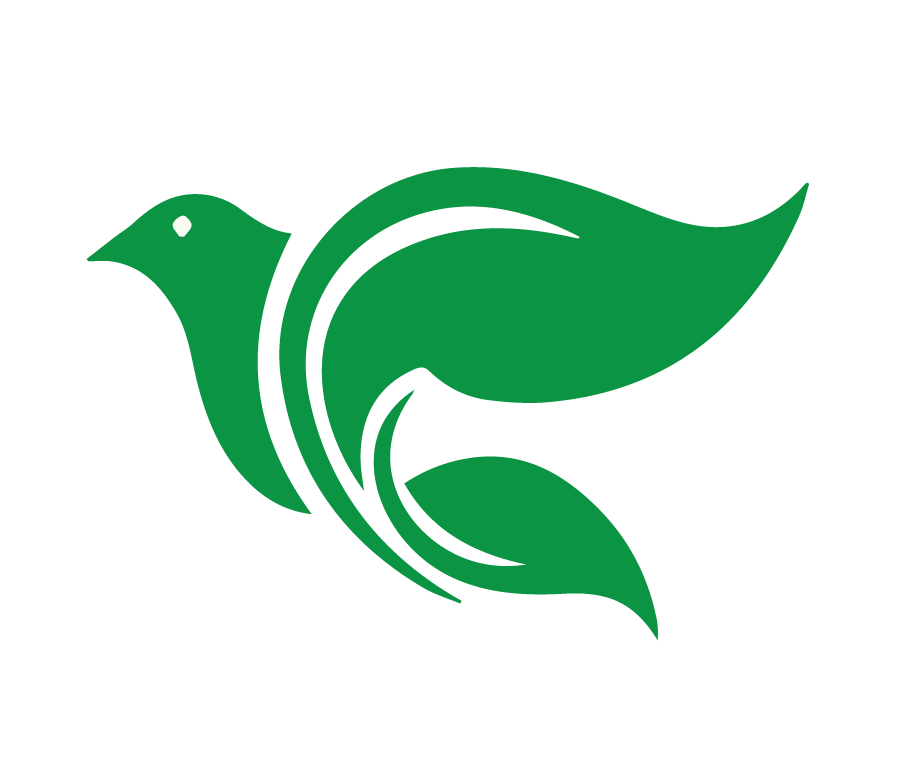 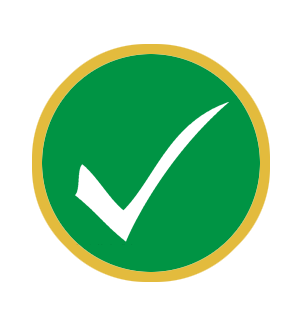 Tarea
en el grupo de WhatsApp
[Speaker Notes: Encargar la tarea para la Lección 7.

Ver el siguiente video breve de instrucción: https://www.youtube.com/watch?v=aaLSuruEohM 
2. Leer Efesios 1:3-8
3. Reflexionar y responder:
¿Quiénes forman parte de “la Santa Iglesia Cristiana” y “la Comunión de los Santos”?
¿Por qué también se le llama "la Iglesia invisible”?
¿Por qué es importante recordar Gálatas 5:9 cuando estás buscando una iglesia a la cual unirte?]
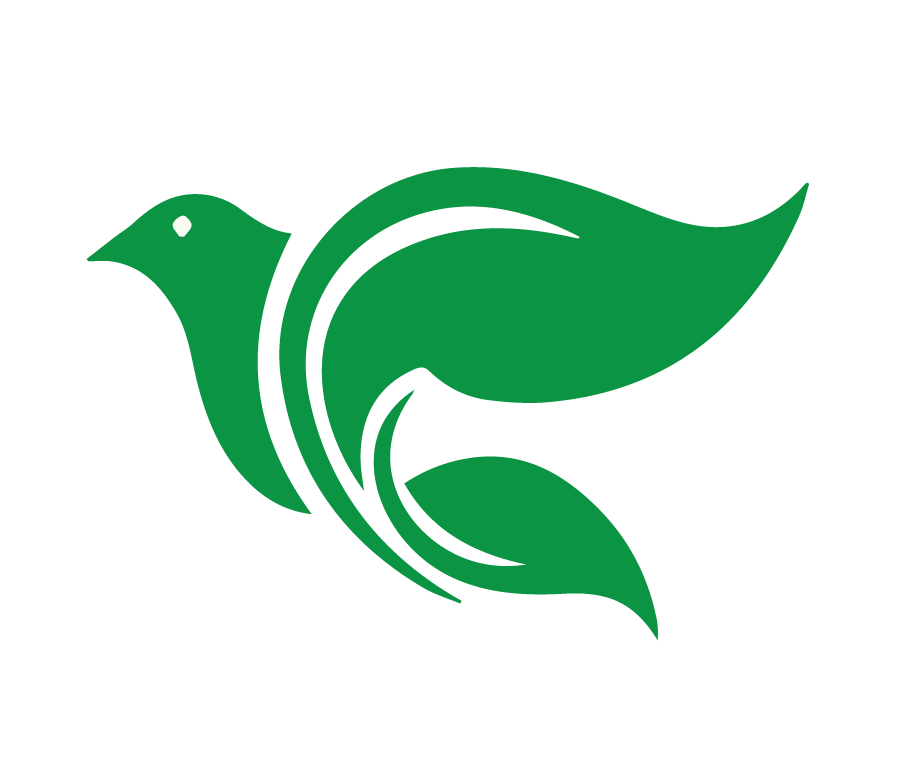 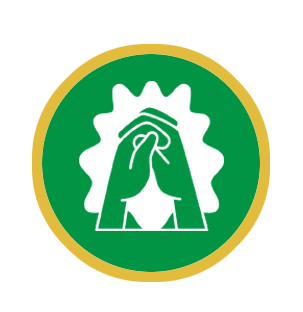 Oración o bendición
[Speaker Notes: 3. Oración de clausura y despedida
Una oración basada en Salmo 51: Dios misericordioso, venimos ante ti con corazones humildes, reconociendo nuestro pecado y nuestra necesidad de tu gracia. Como dijo tu siervo David, ten compasión de nosotros conforme a tu gran amor. Límpianos de nuestra maldad, purifícanos de nuestros pecados. Crea en nosotros, oh Dios, un corazón limpio, y renueva un espíritu recto dentro de nosotros.
 
No nos apartes de tu presencia, ni quites de nosotros tu Santo Espíritu. Devuélvenos el gozo de tu salvación y un espíritu dispuesto para obedecerte. Haznos instrumentos de tu paz y testigos de tu perdón. Que nuestras vidas reflejen tu misericordia, y que cada día vivamos con gratitud por tu amor restaurador. En el nombre de Jesús, nuestro Salvador, oramos. Amén.]
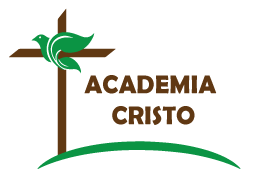 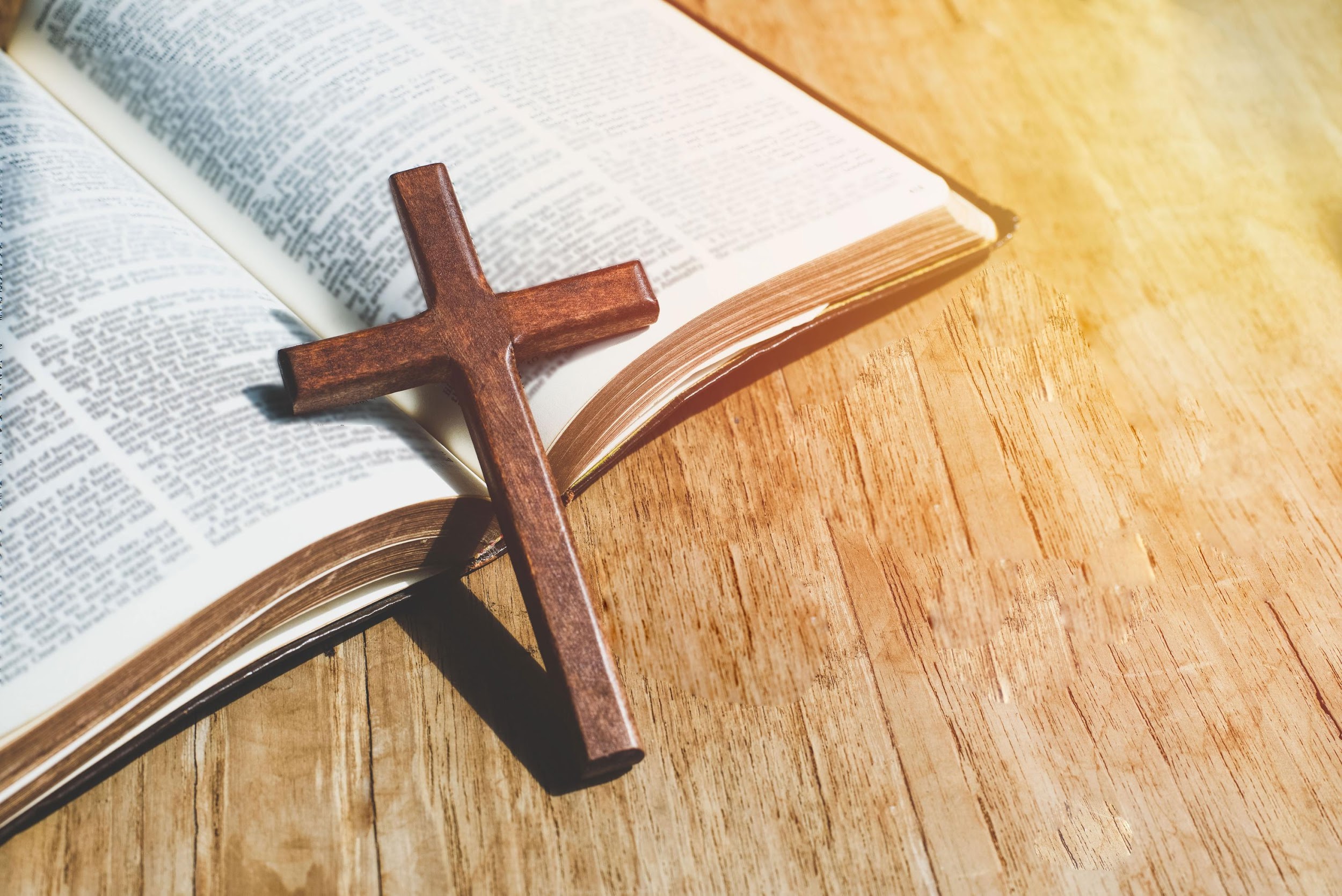 ACADEMIA
CRISTO